Chest 3
Dr.Anwar Al-Naimat
Chest radiograph (pediatric)
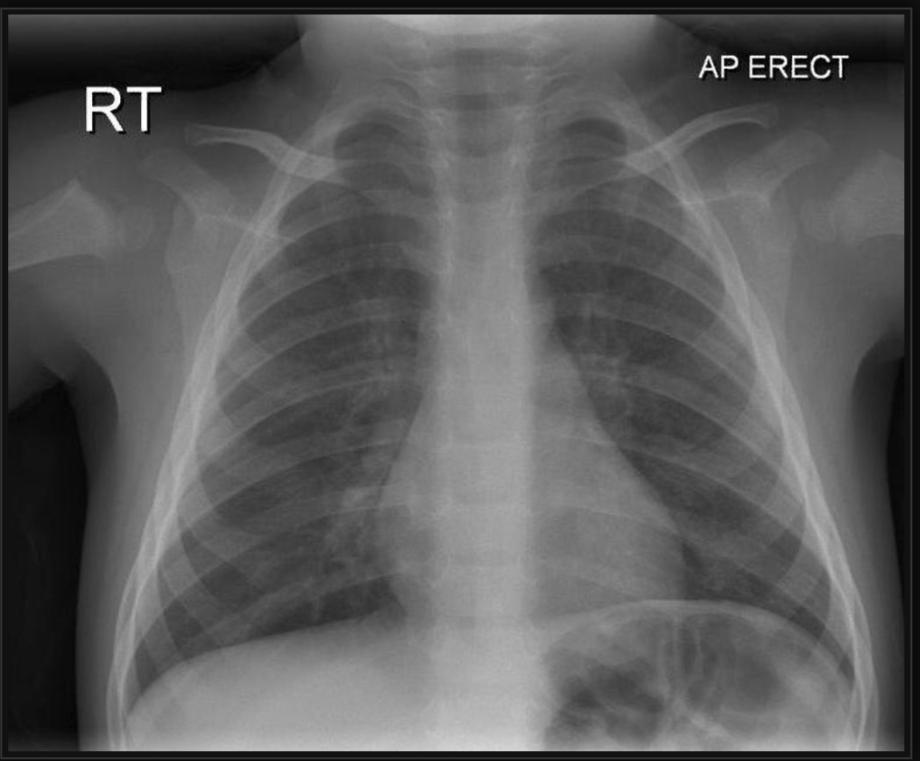 Depending on the patients’ age, the difficulty of the examination will vary, 
often requiring a specialist trained radiographer familiar with a variety of distraction and immobilization techniques.
Standard projections
As pediatrics vary in their level of cooperation, various projections can be utilized to suit the patient’s needs and age:
PA erect 
performed on older patients (teenage years), not advisable for younger patients due to their attention span (
AP erect
ideal for cooperative younger children (i.e. Between 3-7 years old) due to the ease of positioning and immobilization
AP supine
performed when imaging unconscious or uncooperative children
AP supine (neonatal) 
performed mobile in the neonate unit
Thymic sail sign
Represents a triangular-shaped inferior margin of the normal thymus seen on a neonatal frontal chest radiograph. It is more commonly seen on the right side, but can also be bilateral. It is seen in 3-15% of all cases.
Respiratory distress syndrome (RDS)
is a relatively common condition that occurs in preterm neonates resulting from insufficient production of surfactant. 
Risk factors
maternal diabetes
greater prematurity
perinatal asphyxia
multiple gestations
Pathology
Immature type II pneumocytes cannot produce surfactant. The lack of surfactant increases the surface tension in alveoli causing them to collapse. Patients have a decreased lecithin to sphingomyelin ratio. Damaged cells, necrotic cells, and mucus line the alveoli.

As the alveoli are collapsed (microscopically), the lungs are collapsed macroscopically as well. It is a diffuse type of adhesive atelectasis.
Plain radiograph
low lung volumes
diffuse, bilateral and symmetrical granular opacities 
bell-shaped thorax
air bronchograms may be evident
Hyperinflation makes the diagnosis less likely, unless the patient is intubated.
If treated with surfactant therapy, there may be an asymmetric improvement as more surfactant may reach certain parts of the lungs than others.
Congenital diaphragmatic hernia
There are two main types of congenital diaphragmatic hernia (CDH)s which are uncommon yet distinct entities that usually occur on the left side (80%) of the diaphragm 
Bochdalek hernia: most common (95%), located posterolaterally and usually present in infancy 
Morgagni hernia: smaller, anterior and presents later in life, through the sternocostal angles
Bochdalek hernias
, also known as pleuroperitoneal hernias, (alternative plural: herniae) are the commonest type of congenital diaphragmatic hernia. They occur posteriorly and are due to a defect in the posterior attachment of the diaphragm 
Retroperitoneal structures may prolapse through the defect, e.g. Retroperitoneal fat or left kidney.
Plain radiograph
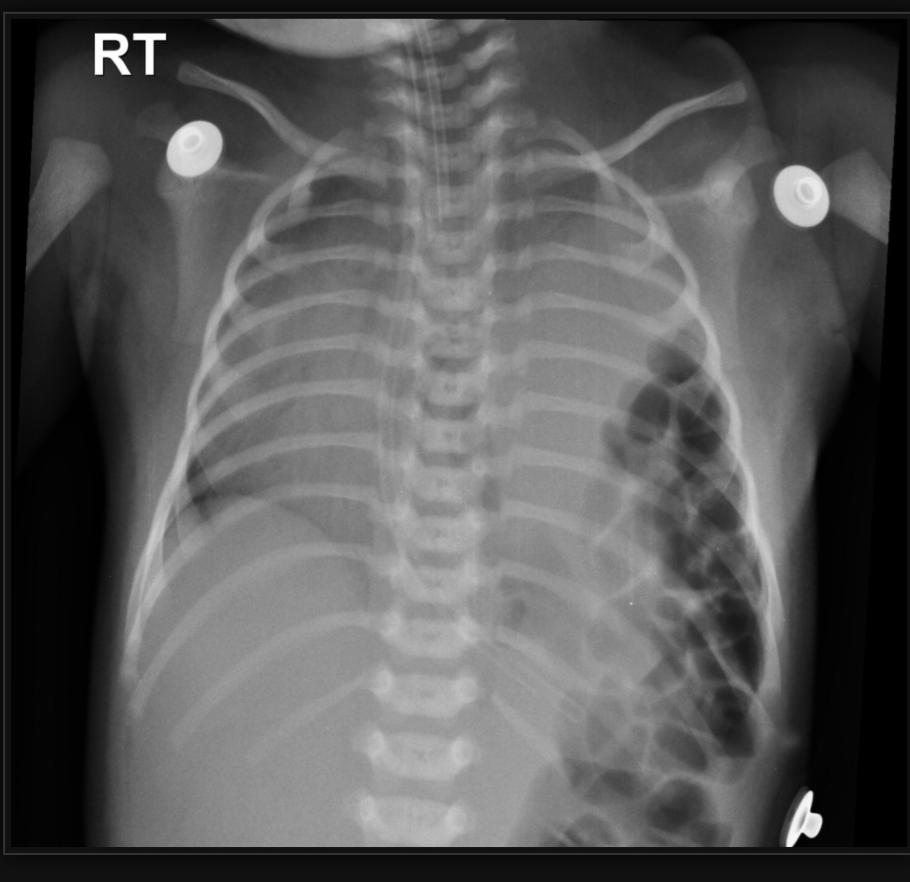 On conventional radiographs, the hernia may appear as a lung base soft-tissue opacity lesion seen posteriorly on lateral images.
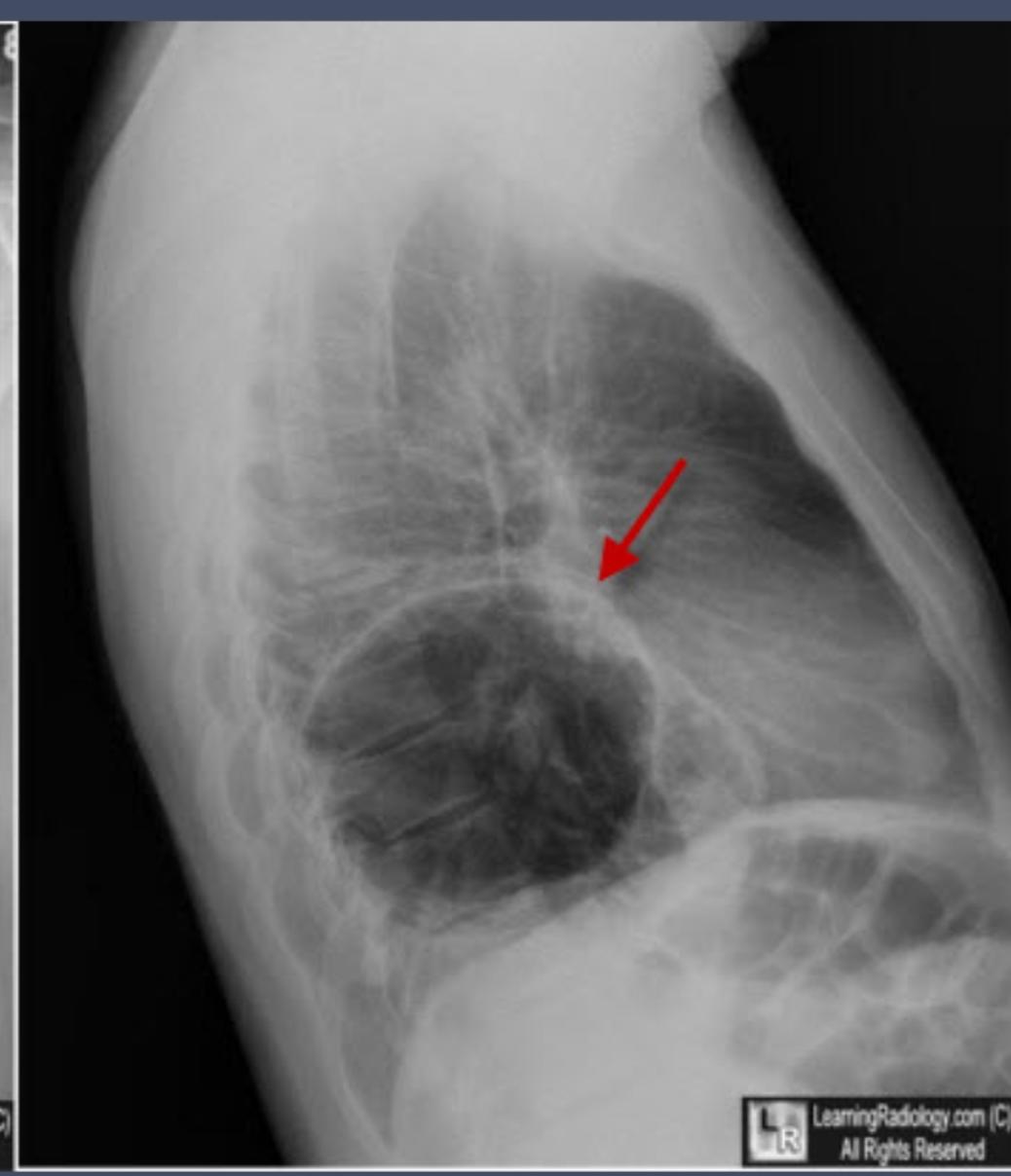 Morgagni hernia
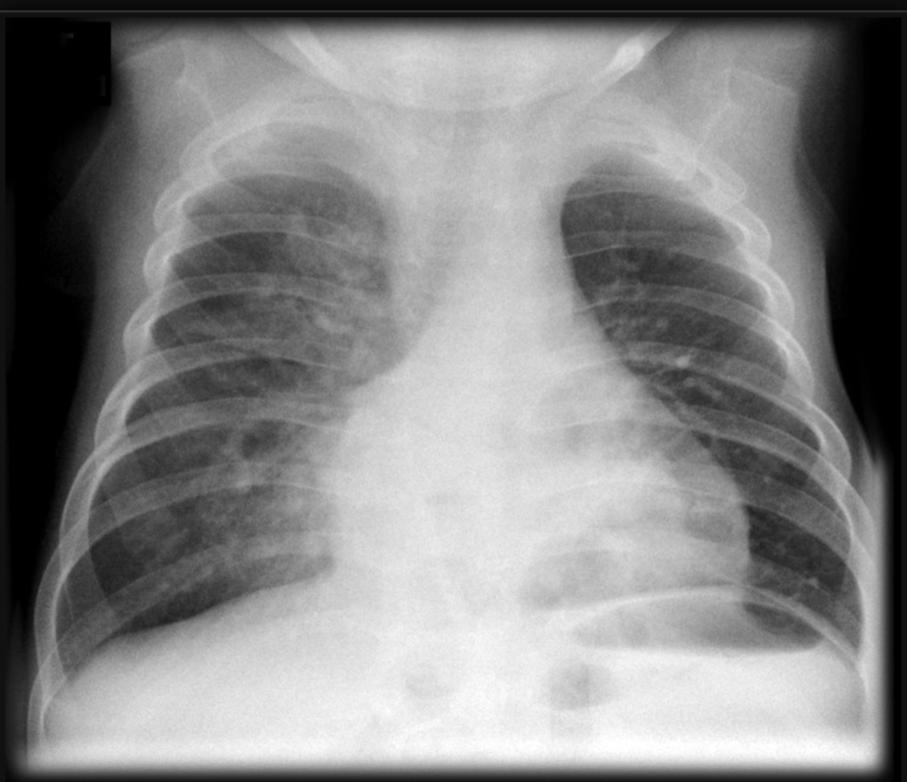 Morgagni hernias (alternative plural: herniae) are one of the congenital diaphragmatic hernias (CDHs) and are characterized by herniation through the foramen of Morgagni.
When compared to Bochdalek hernias, Morgagni hernias tend to be:
Anterior
more often right-sided (~90%)
small
rare (~2% of CDH)
at low risk of prolapse
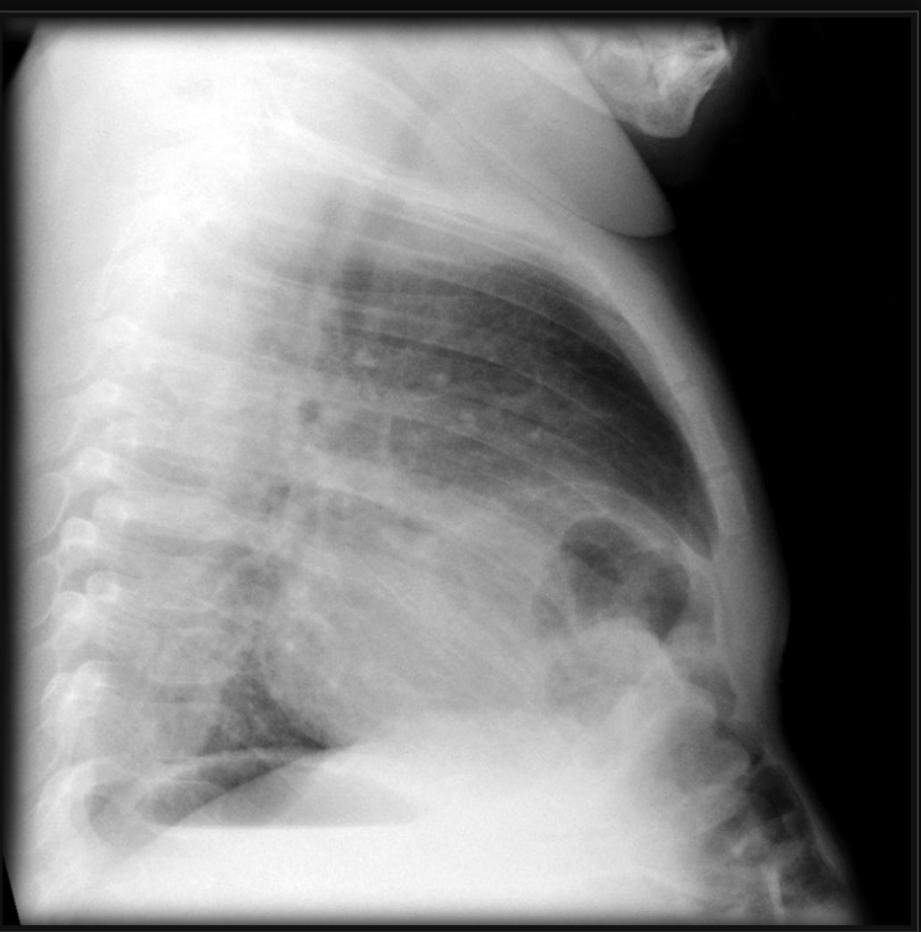 Foreign body ingestion series (paediatric)
Coins are the most commonly ingested foreign body 3, along with toys, batteries, bones, and almost anything that can fit into a child’s mouth. 
Standard radiographic investigation of foreign bodies in children should include plain radiographs of the neck, thorax and entire abdomen
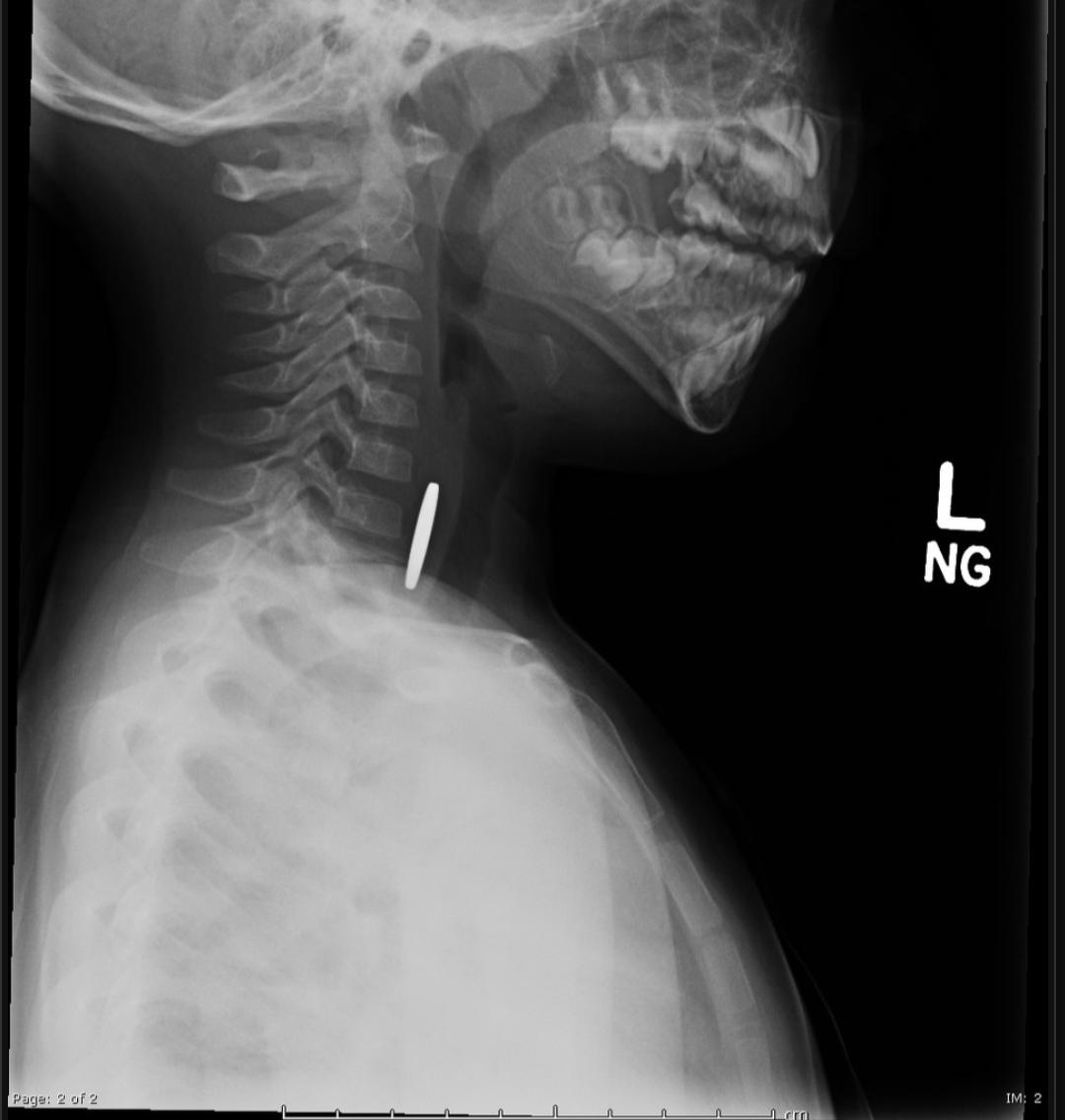 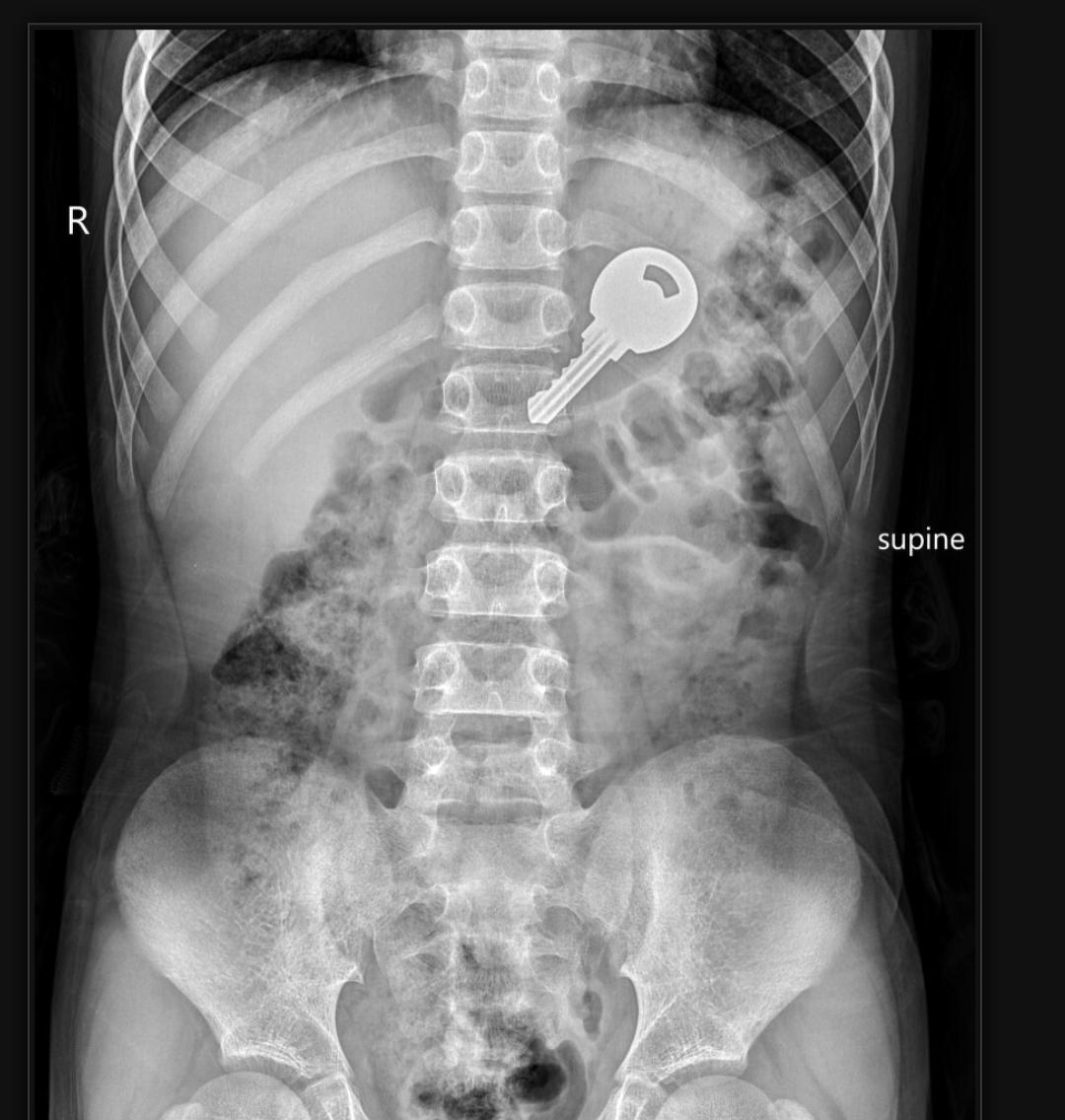 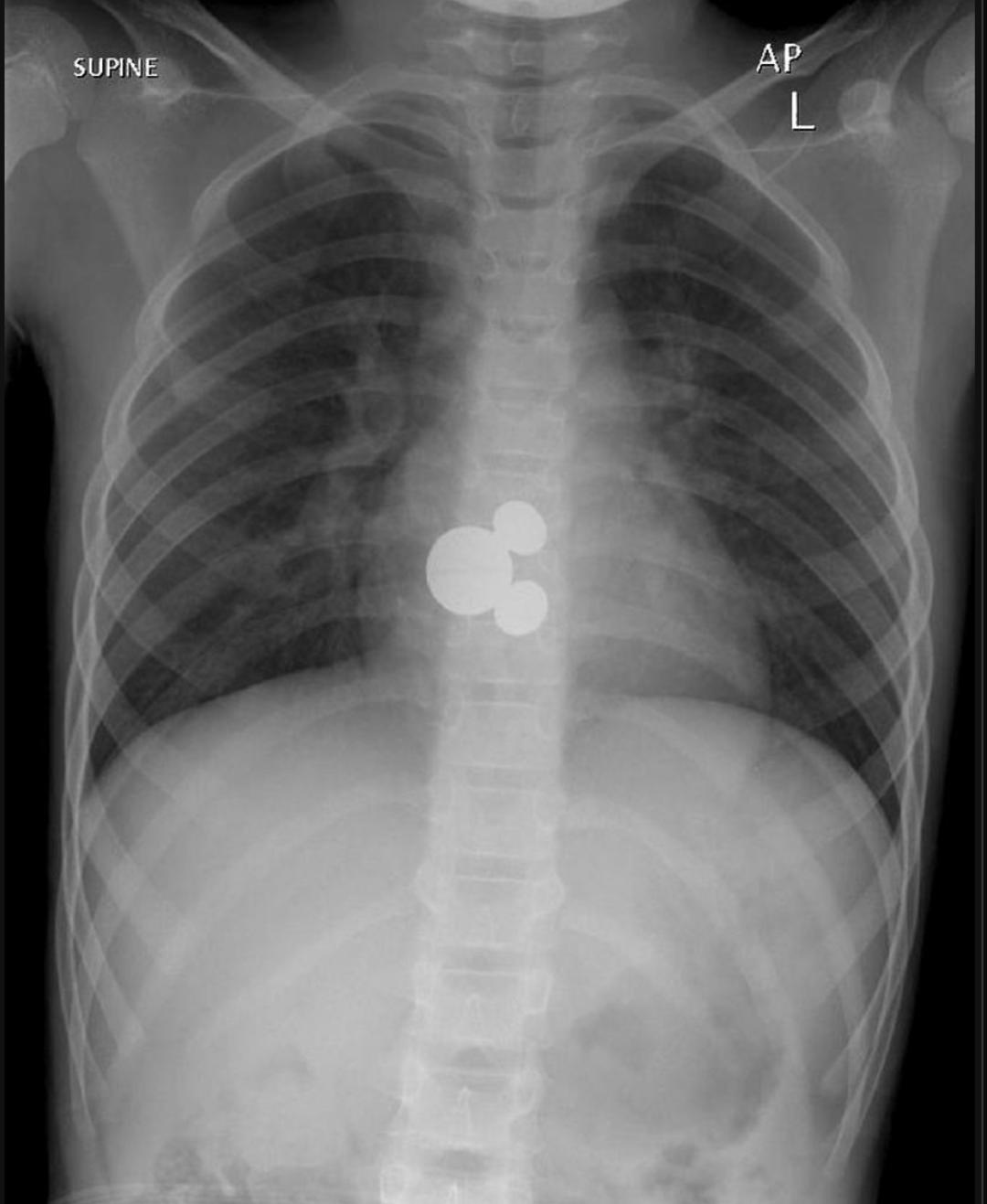 Coins:
Coins visualised in the sagittal plane (acquired while entering through vocal cords) on anteroposterior radiographs are in the trachea
 coins in the oesophagus will have a coronal orientation on frontal chest radiographs.
Button batteries:
These are very similar in appearance to coins, but typically have a slight step in profile with an inner ring when viewed en face.
Battery
Coin
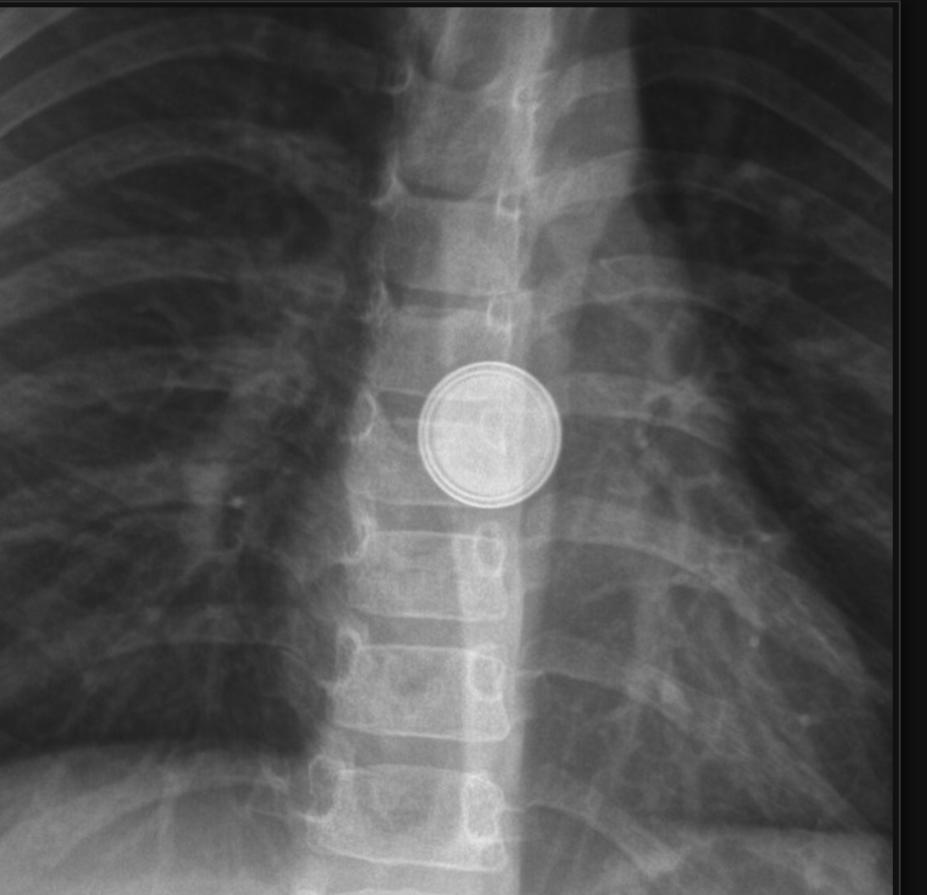 Coin in trachea
DRSABCDE of CXR Interpretation
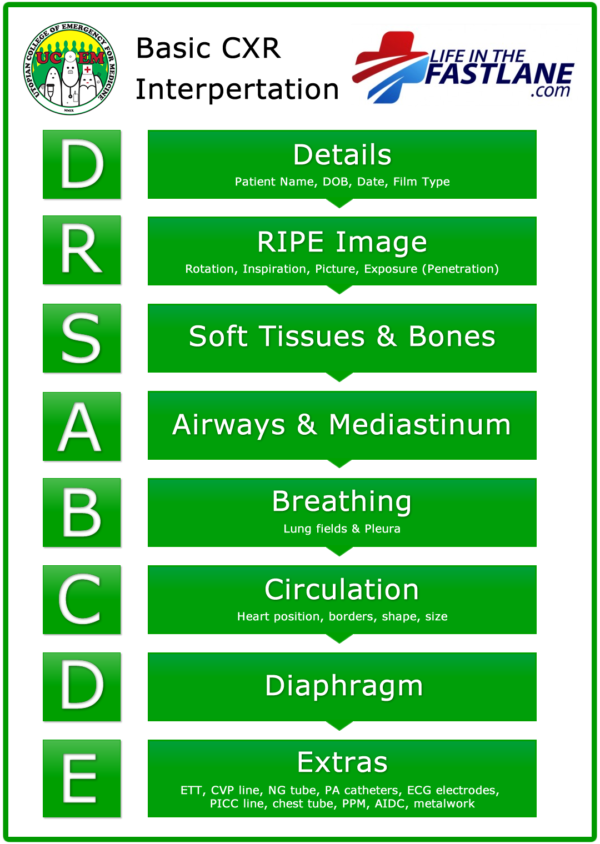 D – Detail
RIPE
Name
Date of birth (DOB)
Type of film
Study date & time
Rotation
Inspiration
Picture 
Exposure
SOFT TISSUES
AIRWAY
Ribs, sternum, spine, clavicles
Breast shadows
Calcification
Trachea
Mediastinal width
Aortic knob
Do not miss: Deviated Trachea
BREATHING
CIRCULATION
Lung field outlines
Symmetry
Pleural
Do not miss: Pneumothorax
Heart size on PA film
Heart borders
Heart shape
DIAPHRAGM
EXTRAS
Hemidiaphragm levels
Diaphragm shape or contour
Costophrenic angles
Do not miss: Subdiaphragmatic Free Air (pneumoperitoneum)
Nasogastric tube
Pacemaker
ECG electrodes
PICC line
Foreign body
ET tube
[Speaker Notes: Chest Xray ,male patient ,PA view , inspiratory film ,erect position ,with good exposure 
Centrally located trachea ,no mediastinal shift, no mediastinal lesions  ,no hilar lymphadenopathy ,clear both lung fields with no consolidation, no lung collapse ,no lung masses ,no pneumothorax no pleural effusion ,no cardiomegally ,clear costophrenic angles]
[Speaker Notes: Chest Xray ,male patient ,Ap view , inspiratory film ,erect position ,with good exposure
Centrally located trachea ,no mediastinal shift, no mediastinal lesions  ,no hilar lymphadenopathy ,clear both lung fields with no consolidation, no lung collapse ,no lung masses ,no pneumothorax no pleural effusion ,no cardiomegally ,clear costophrenic angles ,with evidence of ECG electrodes]
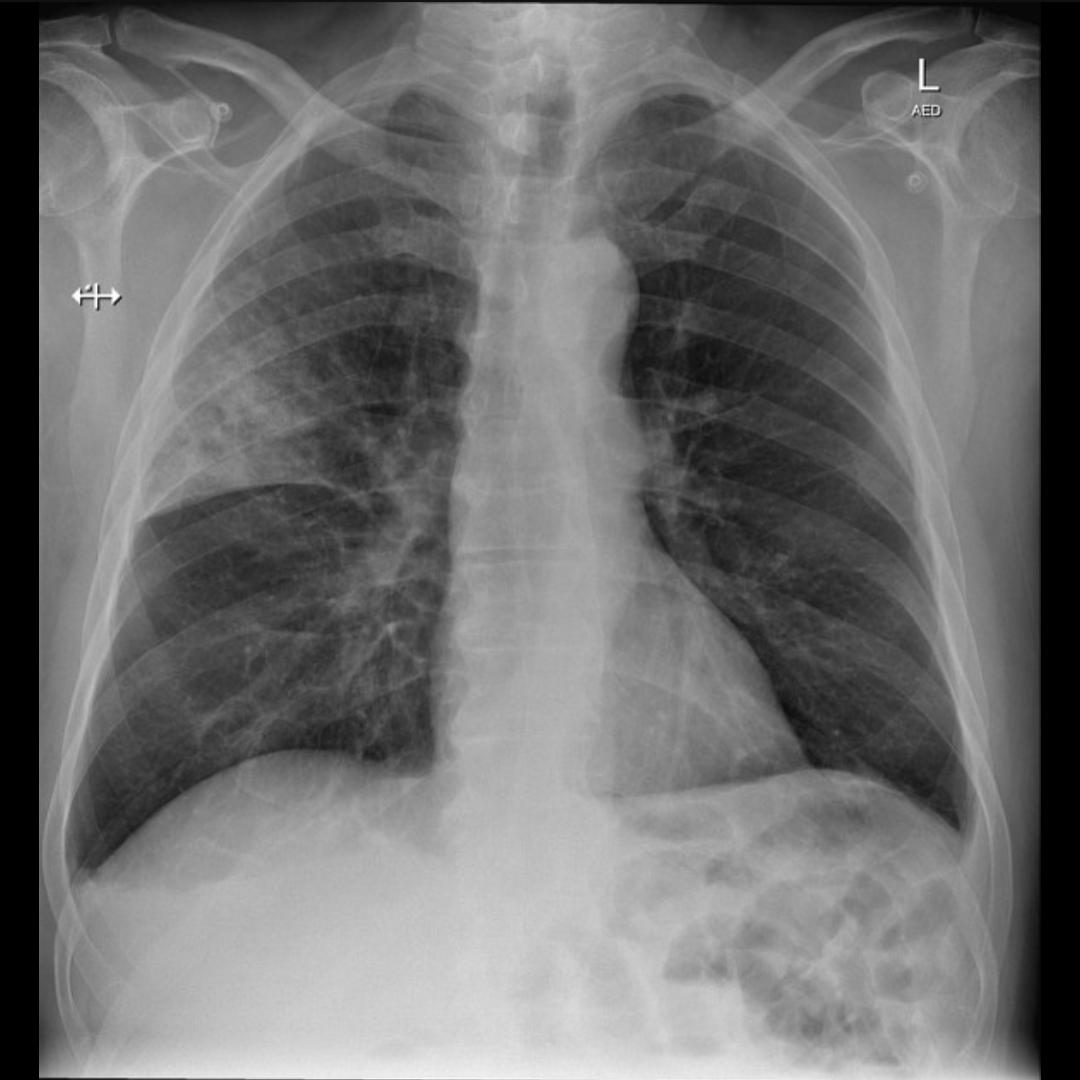 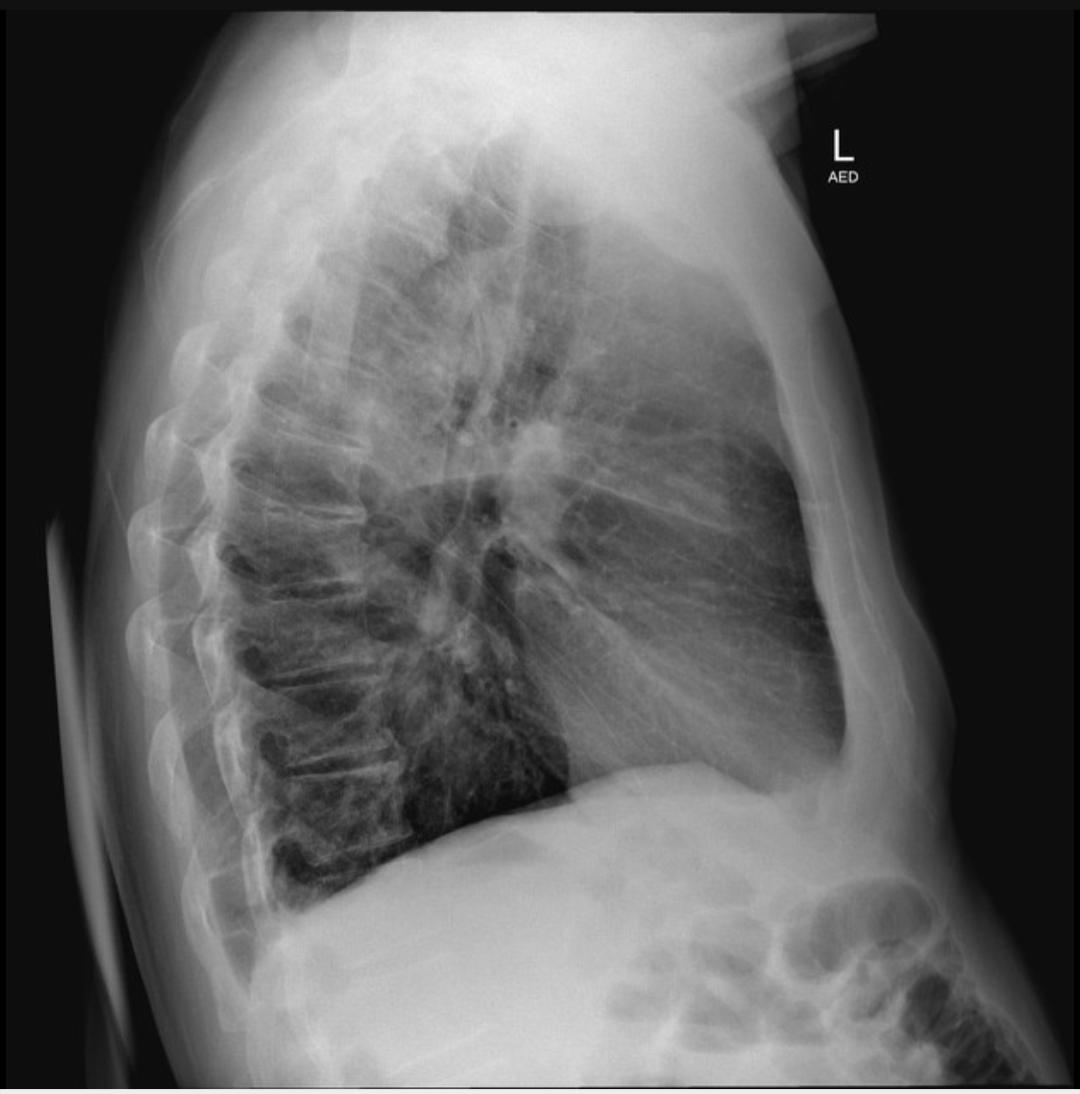 [Speaker Notes: Chest Xray ,male patient , lateral  and PA views  , inspiratory film ,erect position ,with good exposure
Centrally located trachea ,no mediastinal shift, no mediastinal lesions  ,no hilar lymphadenopathy ,there is evidence of peripherally located  upper lobe Consolidation with air bronchogram ,no pneumothorax ,small right sided  pleural effusion ,no cardiomegally ,clear left costophrenic angles 
Confirmed  to be in upper lobe on lateral view]
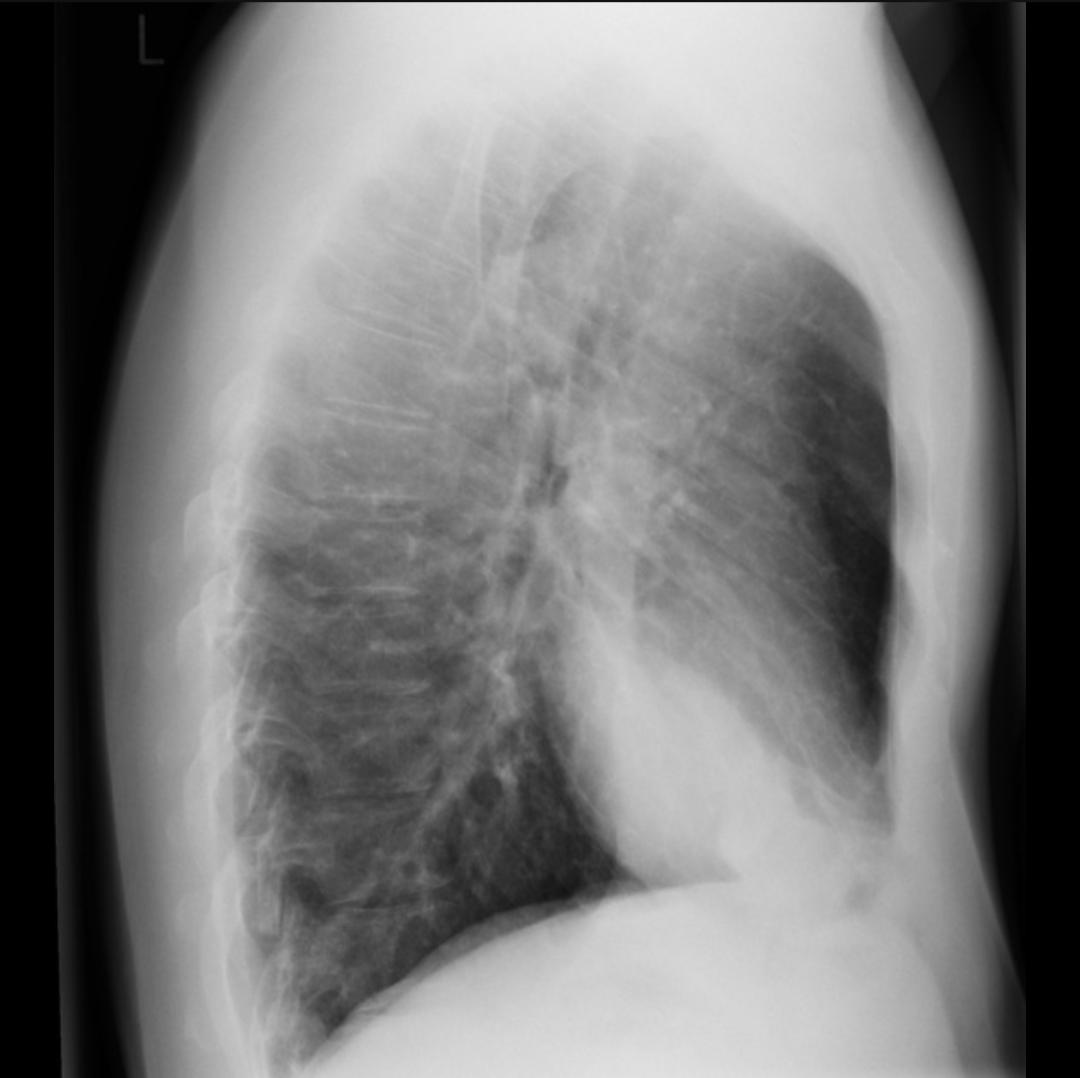 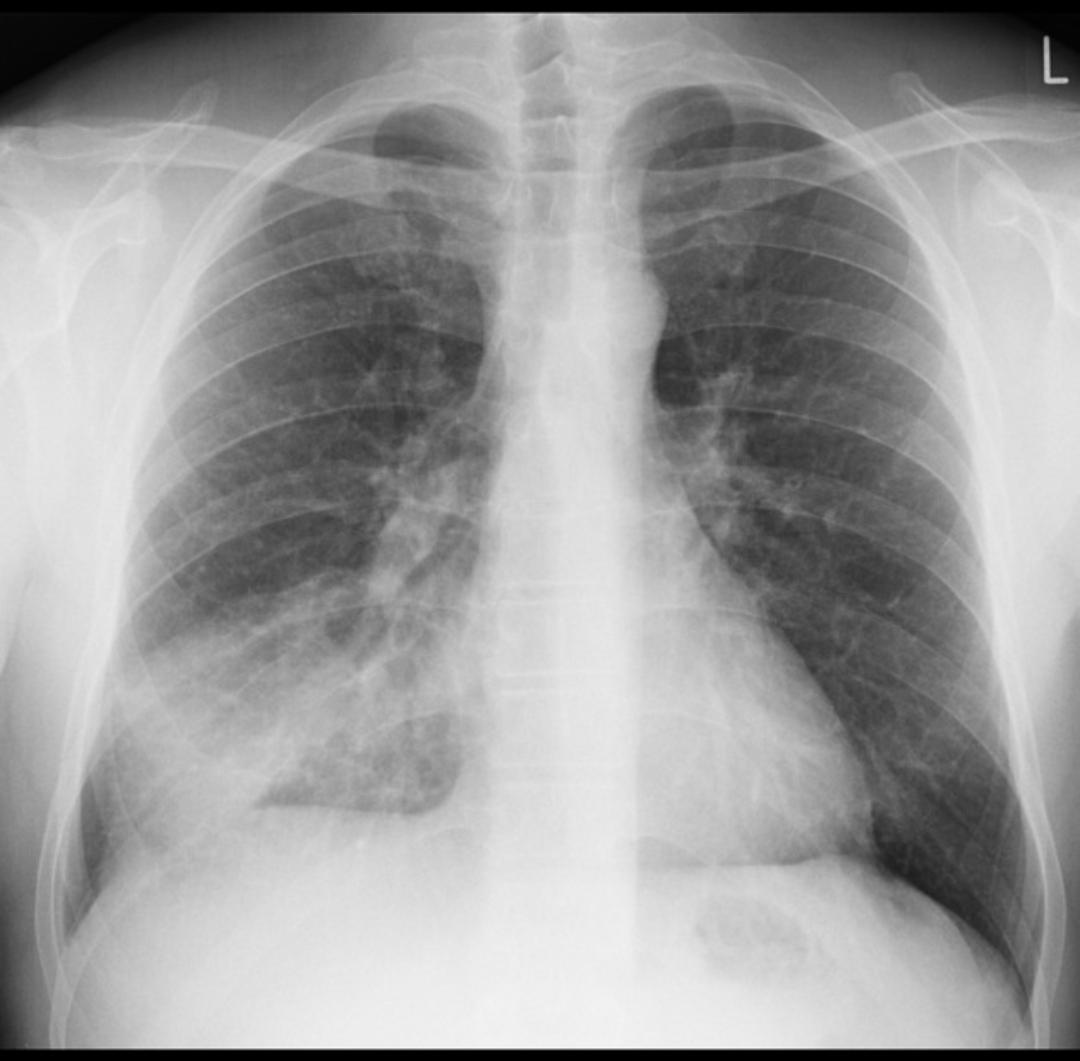 [Speaker Notes: Chest Xray ,male patient , lateral  and PA views  , inspiratory film ,erect position ,with good exposure 
Centrally located trachea ,no mediastinal shift, no mediastinal lesions  ,no hilar lymphadenopathy ,there is evidence of lower zone consolidation with air bronchogram silhouetting the right heart border ,no pneumothorax ,no  pleural effusion ,no cardiomegally ,clear costophrenic angles 
Confirmed  to be in middle lobe on lateral view]
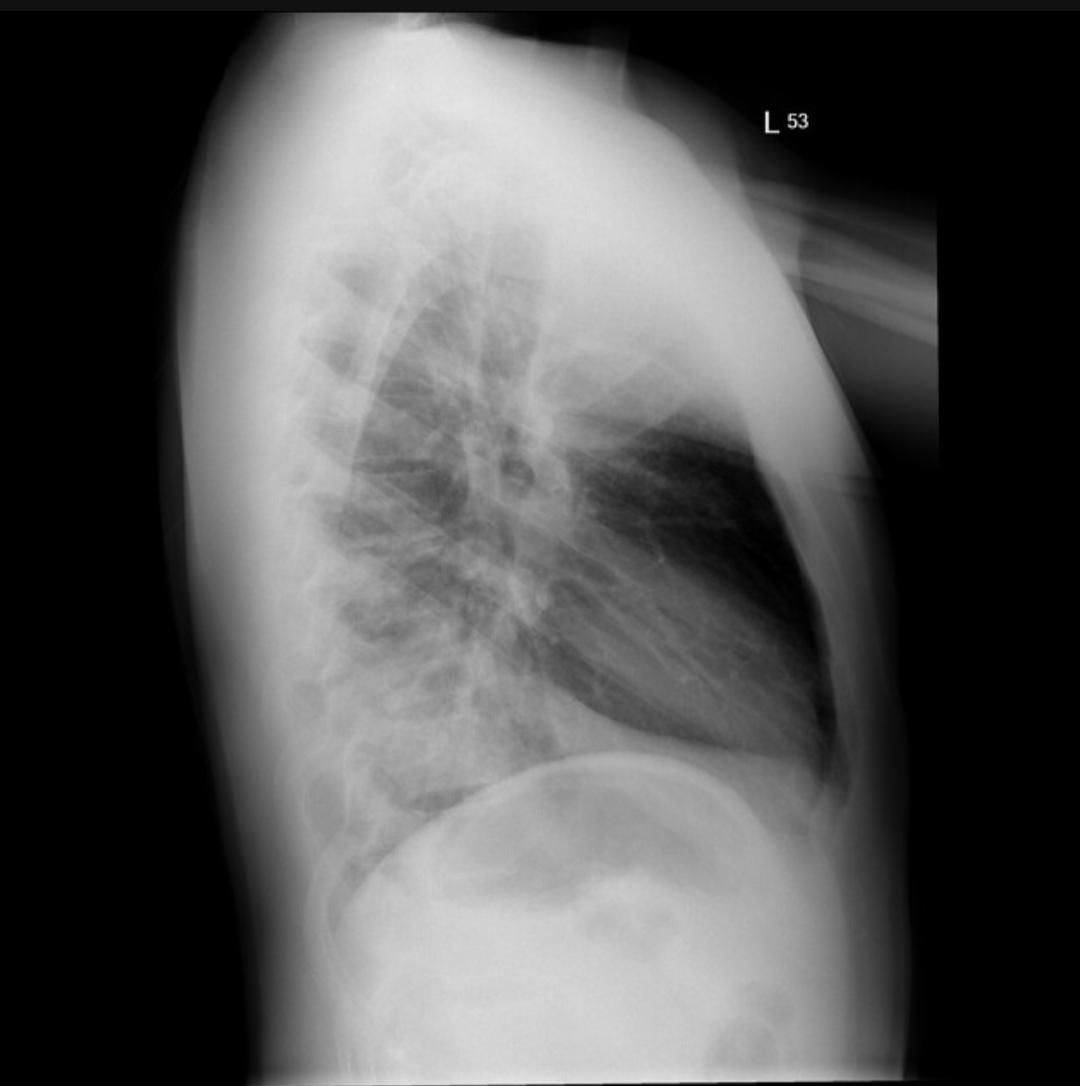 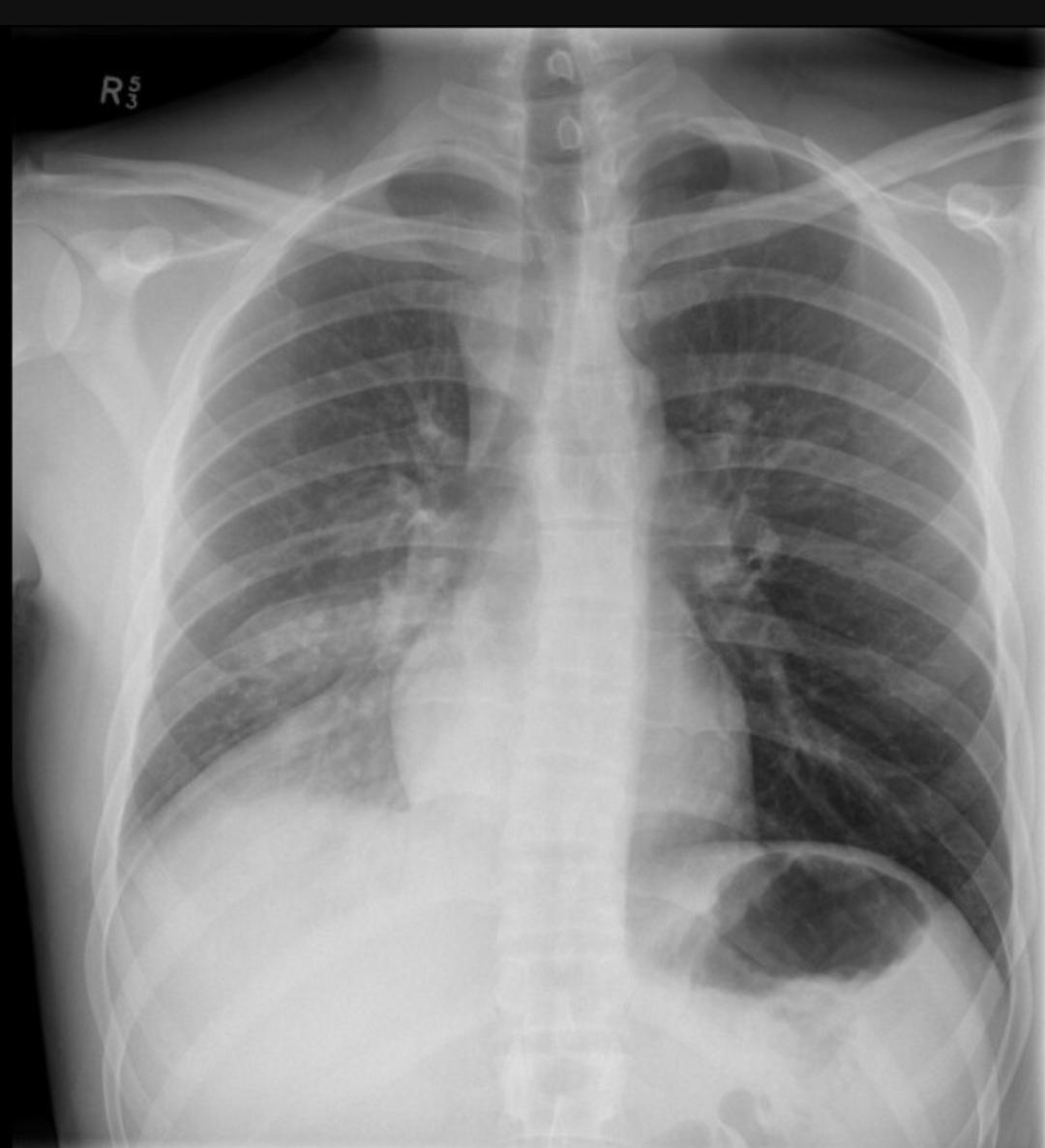 [Speaker Notes: Chest Xray ,male patient , lateral  and PA views  , inspiratory film ,erect position ,with good exposure
Centrally located trachea ,no mediastinal shift, no mediastinal lesions  ,no hilar lymphadenopathy ,there is evidence of  lower lobe Consolidation with air bronchogram silhouetting the right hemidiaphragm,no pneumothorax  suspected small right sided pleural effusion ,no cardiomegally ,clear left costophrenic angles 
Confirmed  to be in lower lobe on lateral view]
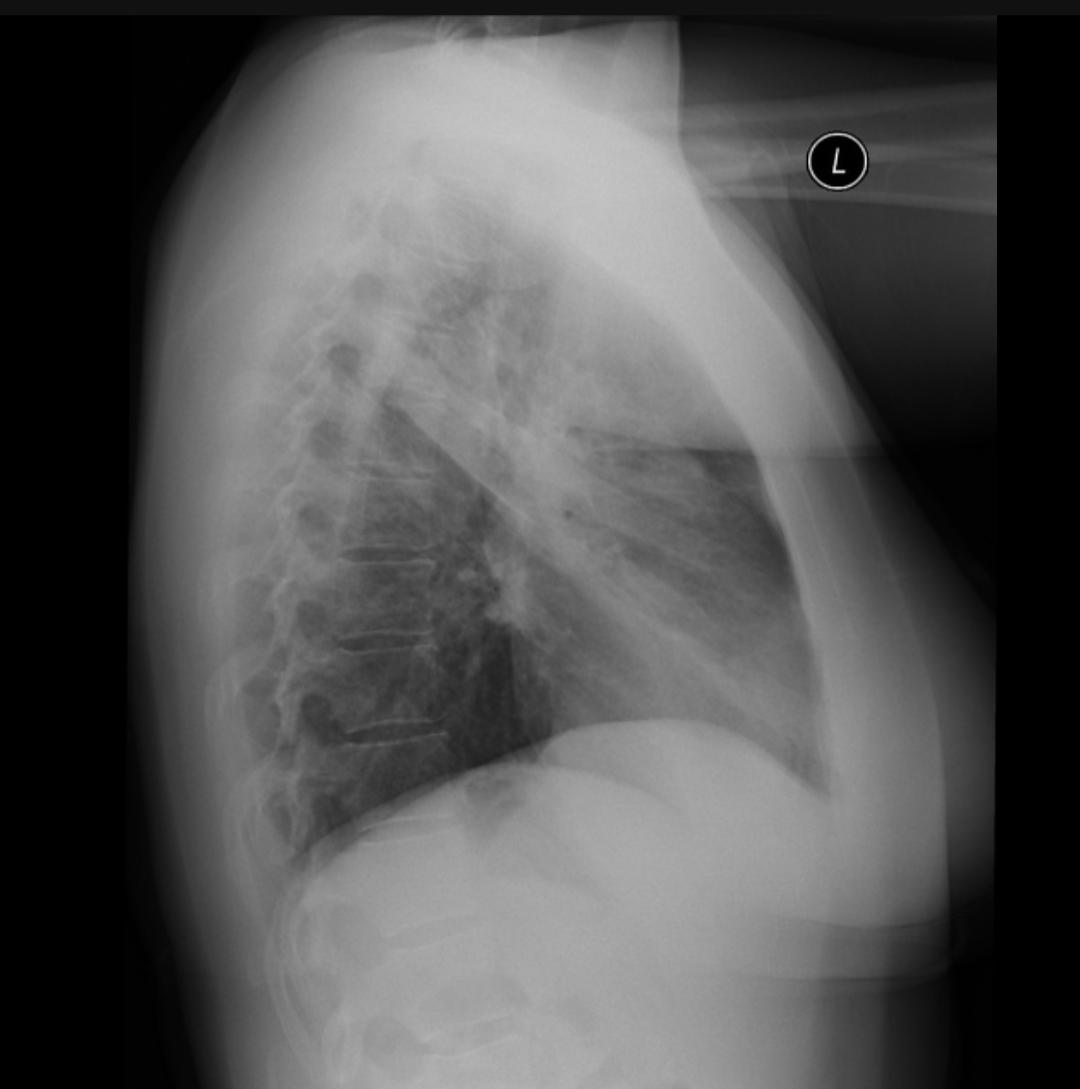 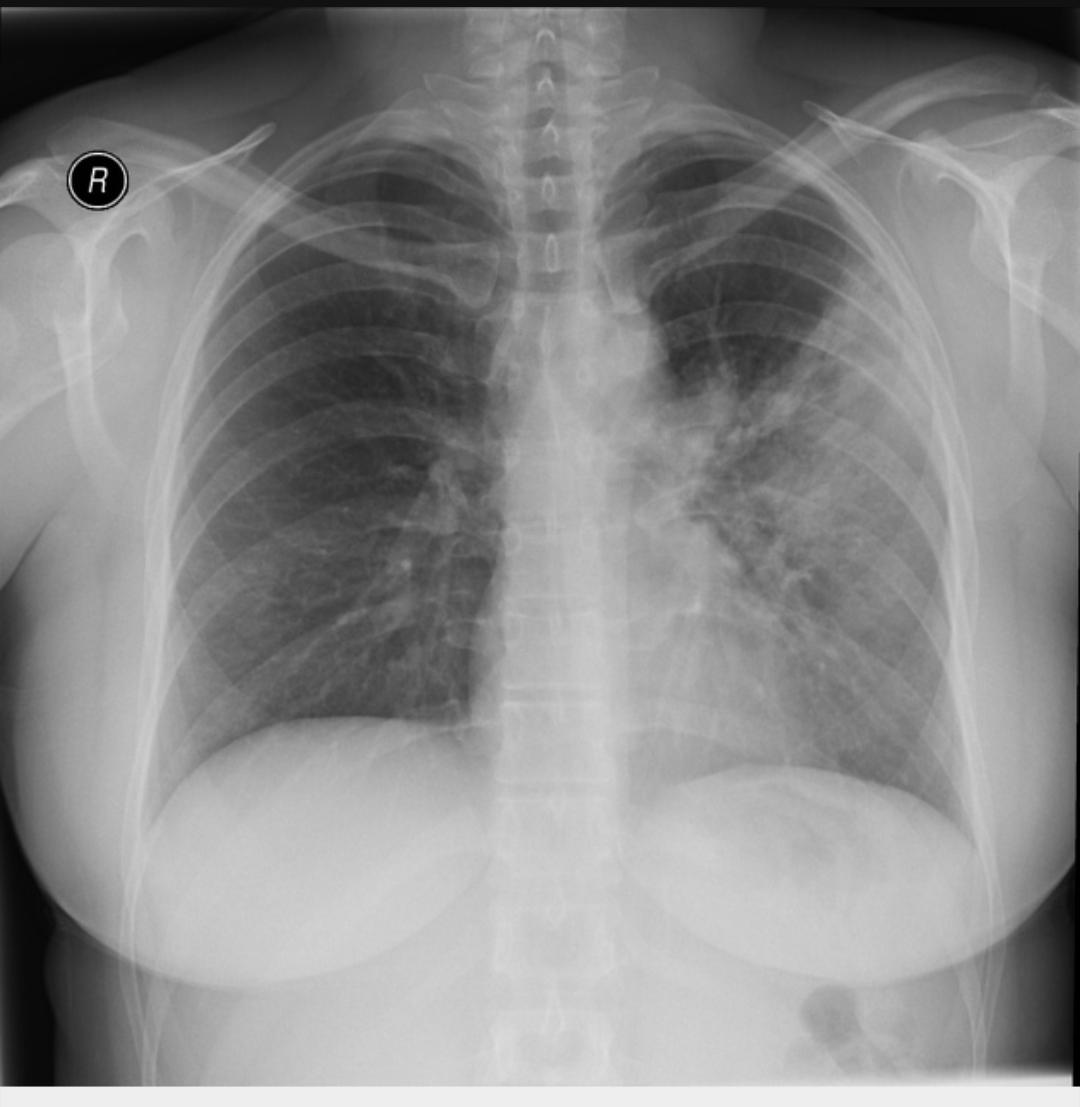 [Speaker Notes: Chest Xray ,female patient , lateral  and PA views  , inspiratory film ,erect position ,with good exposure
Centrally located trachea ,no mediastinal shift, no mediastinal lesions  ,no hilar lymphadenopathy ,there is evidence of mid zone Consolidation with air bronchogram ,no pneumothorax  no pleural effusion ,no cardiomegally ,clear costophrenic angles 
Confirmed  to be in upper lobe on lateral view]
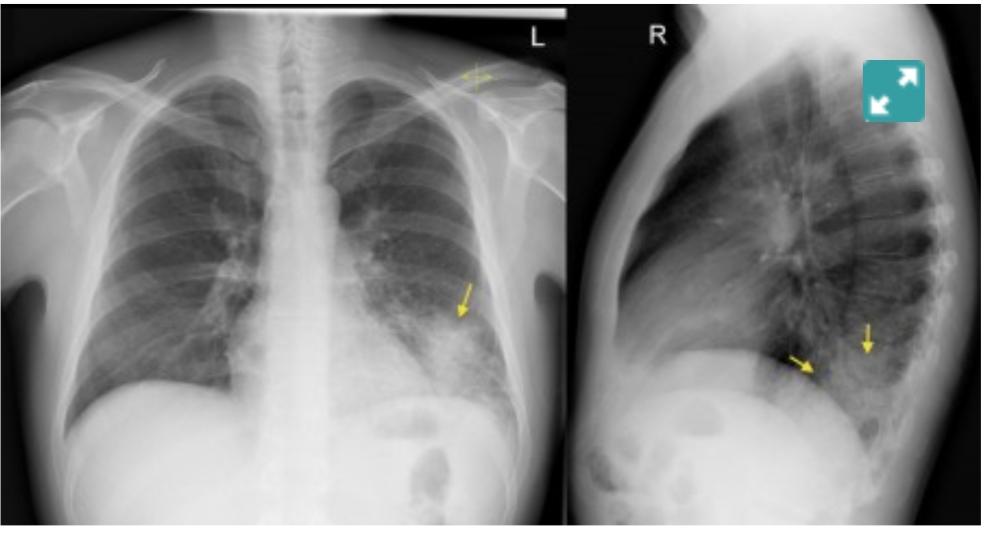 [Speaker Notes: Chest Xray ,male patient , lateral  and PA views  , inspiratory film ,erect position ,with good exposure
Centrally located trachea ,no mediastinal shift, no mediastinal lesions  ,no hilar lymphadenopathy ,there is evidence of  lower lobe Consolidation with air bronchogram,not  silhouetting the left hemidiaphragm or left heart border ,no pneumothorax,no pleural effusion ,no cardiomegally ,clear costophrenic angles 
Confirmed  to be in lower lobe on lateral view as it located posterior to heart]
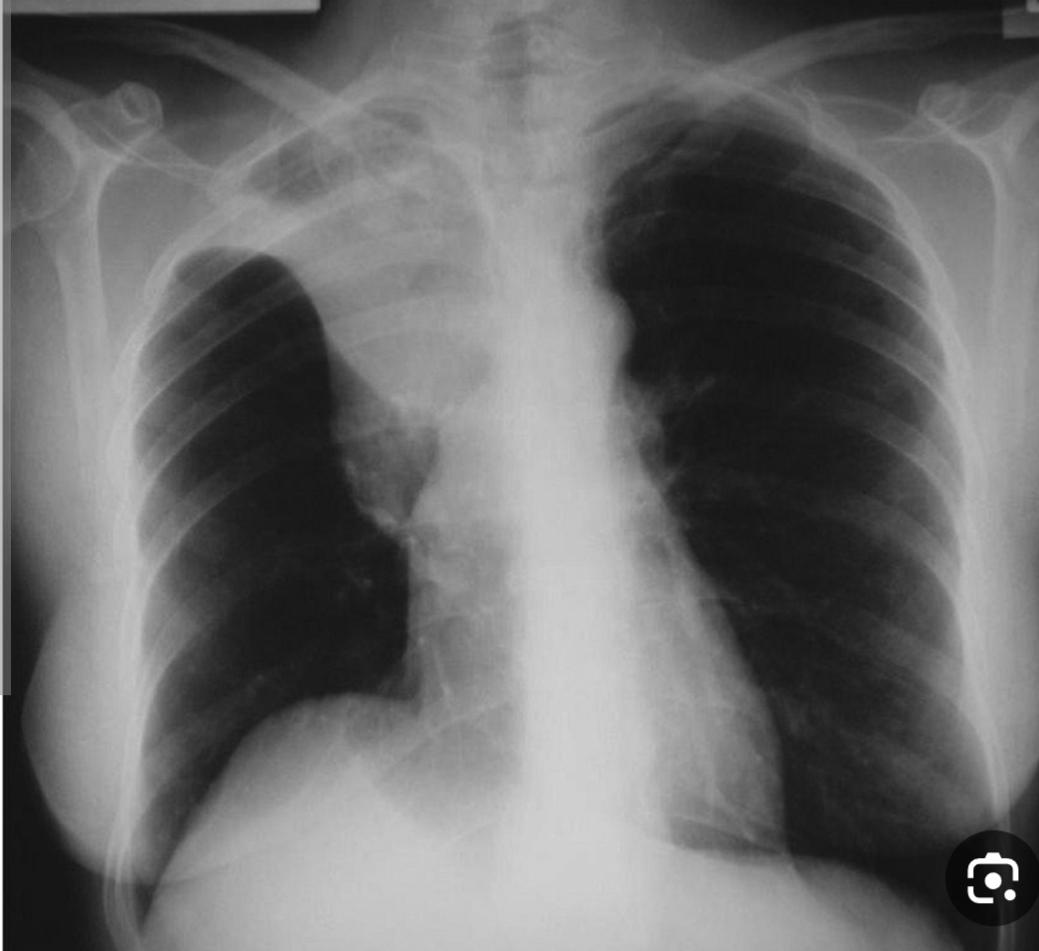 [Speaker Notes: Chest Xray ,male patient , PA view, inspiratory film ,erect position ,
shifted trachea , and mediastinum to the right side  , ,there is evidence of right upper lobe opacity with revers S sign and loss of right lung volume also there is evidence of right hilar mass lesion  ,no pneumothorax  no pleural effusion ,no cardiomegally ,clear costophrenic angles  
Compatabile with right upper lobe collapse]
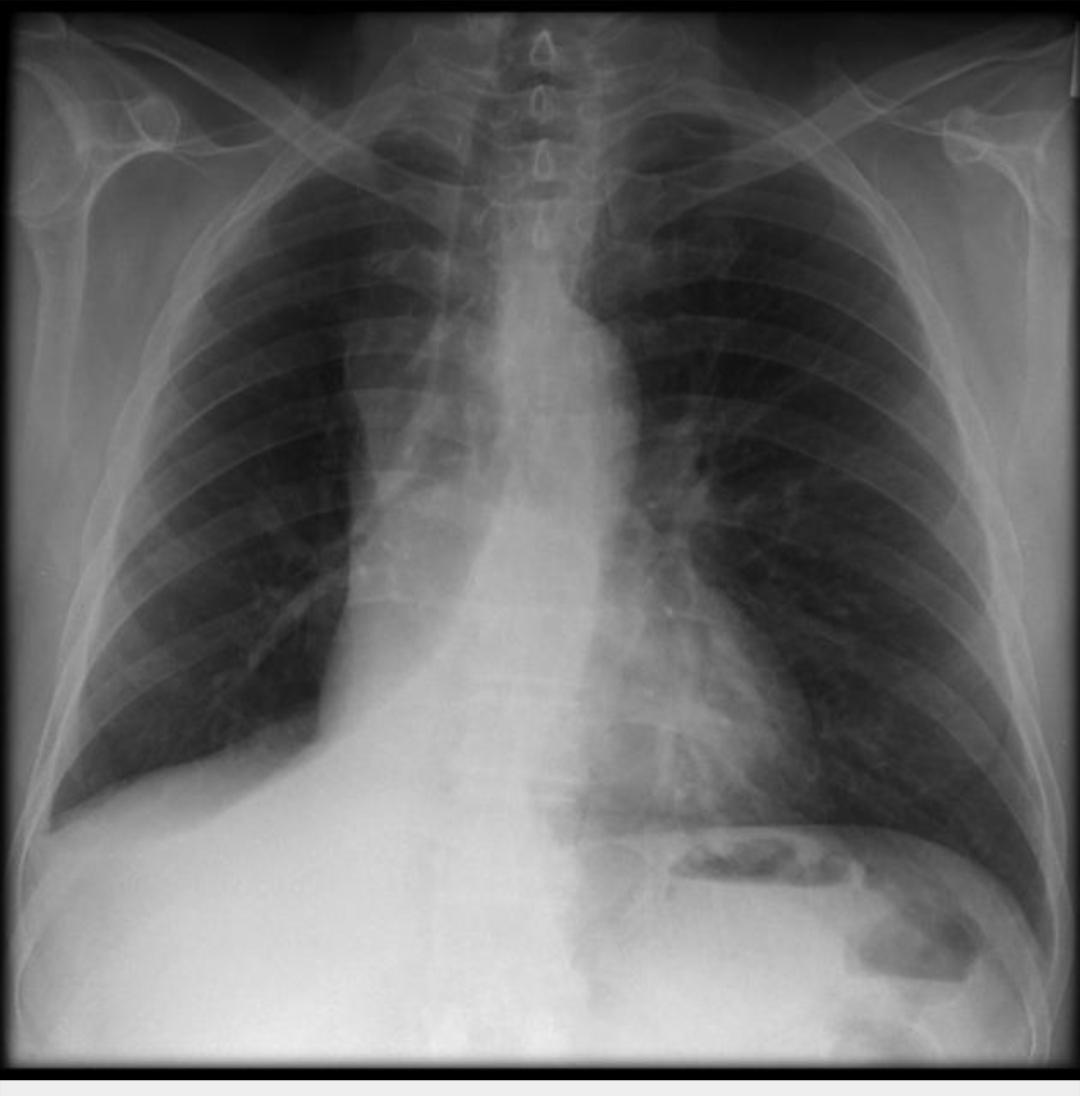 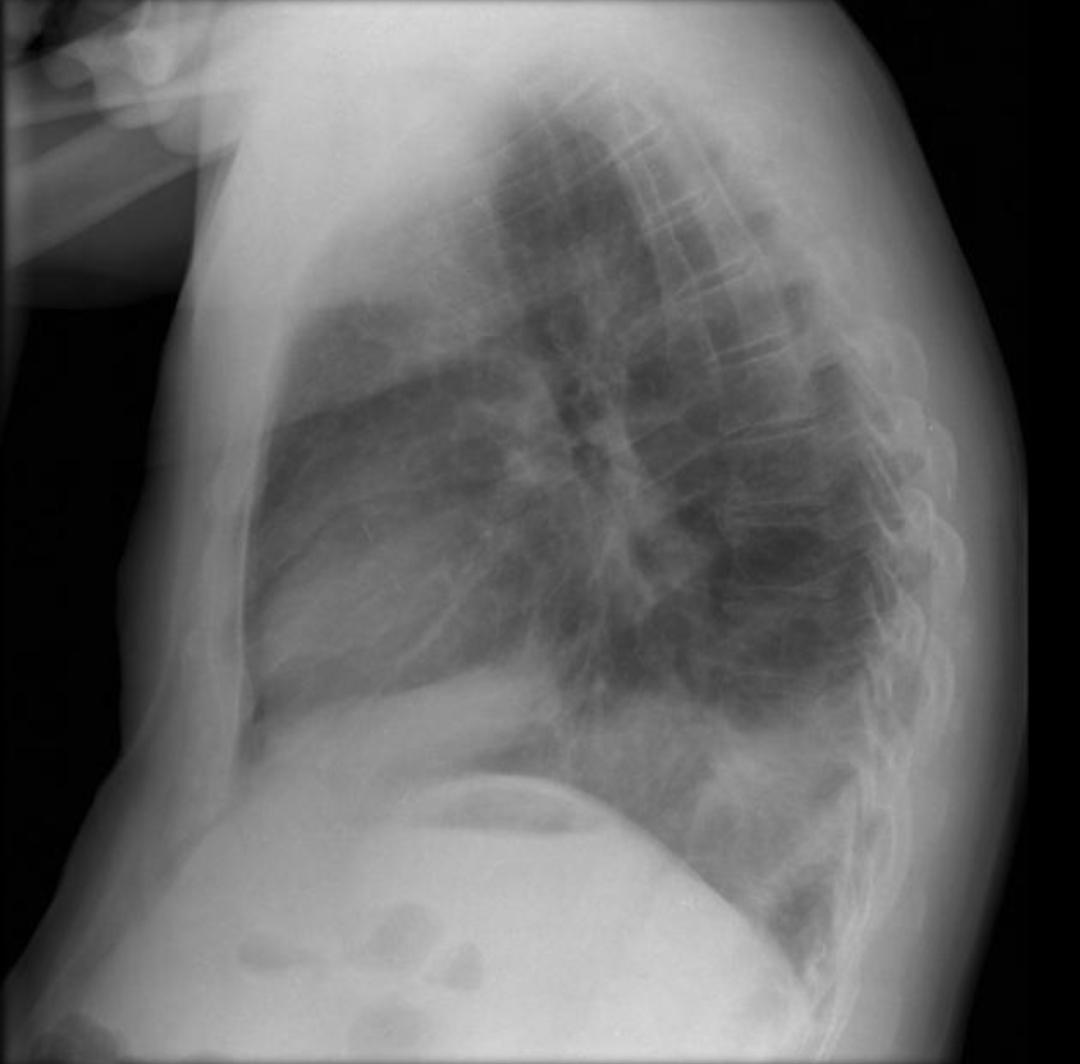 [Speaker Notes: Chest Xray ,male patient , lateral  and PA views  , inspiratory film ,erect position ,with good exposure
shifted Trachea and mediastinum  to the right , no mediastinal lesions  , ,there is evidence  of triangular opacity seen silhouetting the right hemidiaphragm with elevated right hemidiaphragm (loss of right lung volume ,no pneumothorax  no pleural effusion ,no cardiomegally ,clear costophrenic angles 
Compatible with right lower lobe collapse]
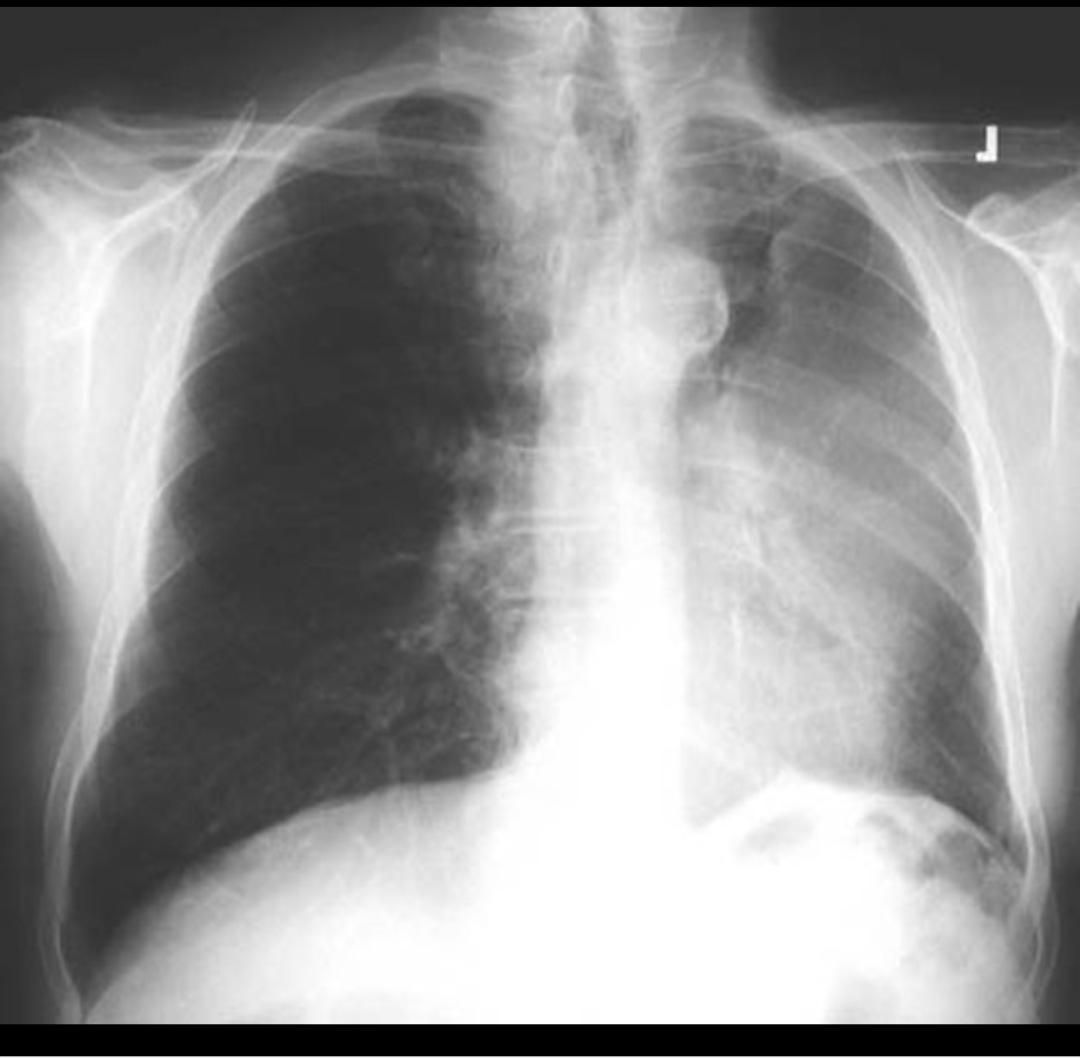 [Speaker Notes: Chest Xray ,male patient ,  PA view , inspiratory film ,erect position ,with good exposure shifted  trachea to the left ,with left sided opacity in the left Lung  upper and mid zones ,and air crescent sign (luftsichel sign), elevated  tented left hemidiaphragm (juxtaphrenic peak sign ) and loss of left Lung volume  ,no pneumothorax  no pleural effusion ,no cardiomegally ,clear costophrenic angles 
Compatible with left upper lobe collapse]
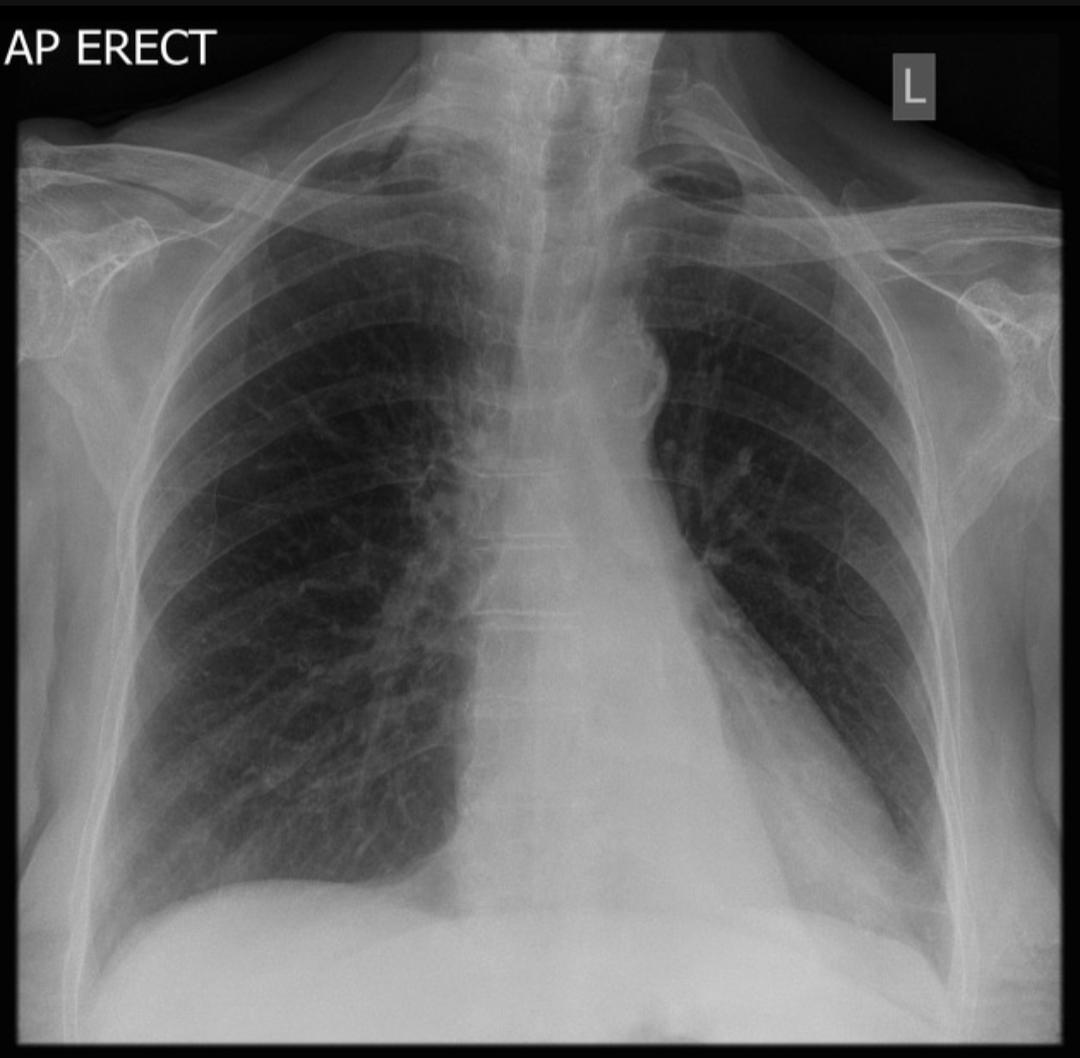 [Speaker Notes: Chest Xray ,male patient , AP view , inspiratory film ,erect position ,with good exposure 
 , no mediastinal lesions  , ,there is evidence  of triangular opacity seen posterior to the heart(sail sign ) ,with hilum displaced inferiorly and loss of left heart border waist  with loss of left lung volume ,no pneumothorax  no pleural effusion ,no cardiomegally ,clear costophrenic angles 
Compatible with left  lower lobe collapse]
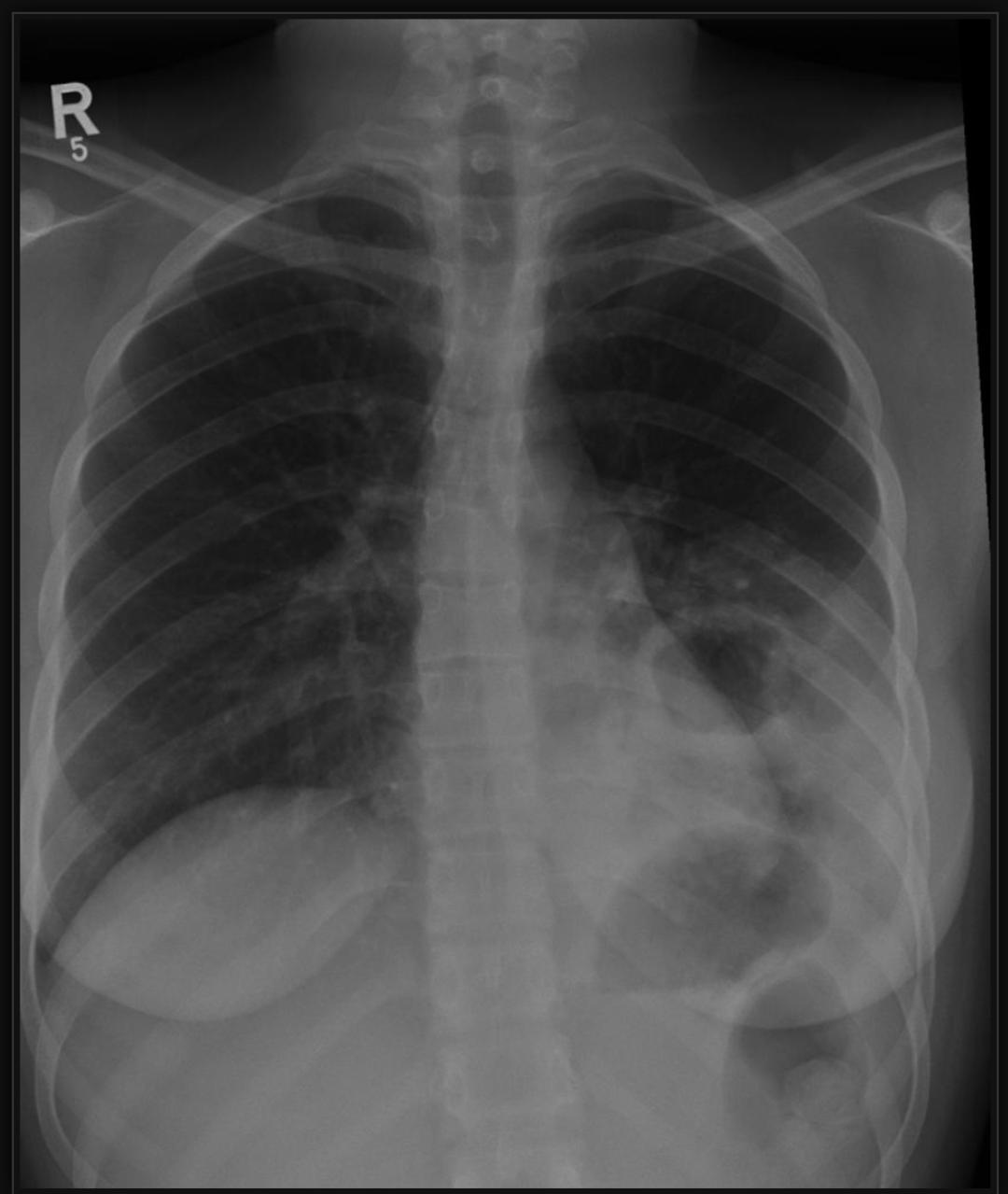 [Speaker Notes: Chest Xray ,female patient , AP view , inspiratory film ,erect position ,Centrally located trachea , no hilar lymphadenopathy , no mediastinal lesions  ,  there is evidence of cavitary lesion seen in the middle zone of left lung also there is area of increase opacity seen on  lower zone of left lung ,no pneumothorax  no pleural effusion ,no cardiomegally ,clear costophrenic angles]
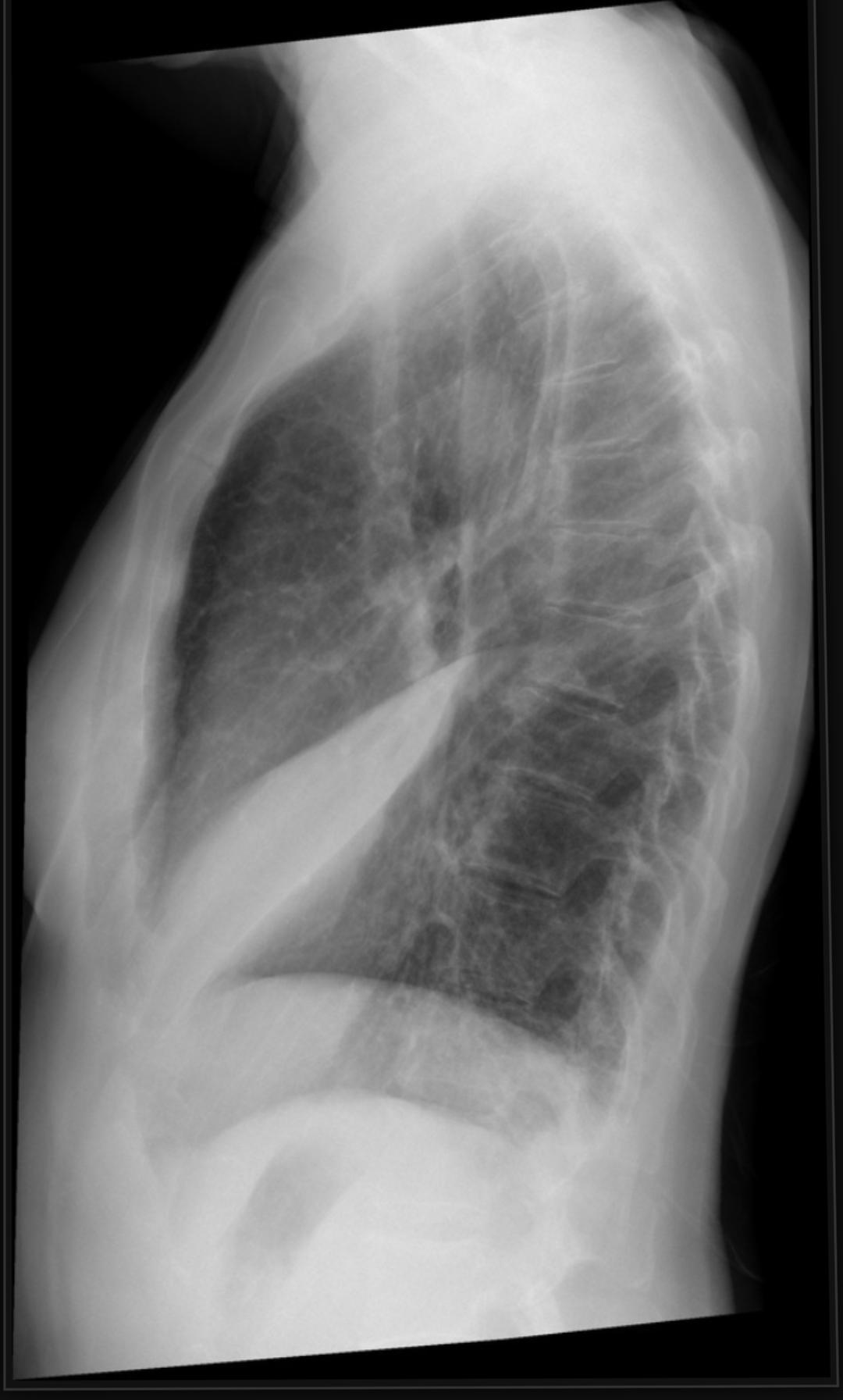 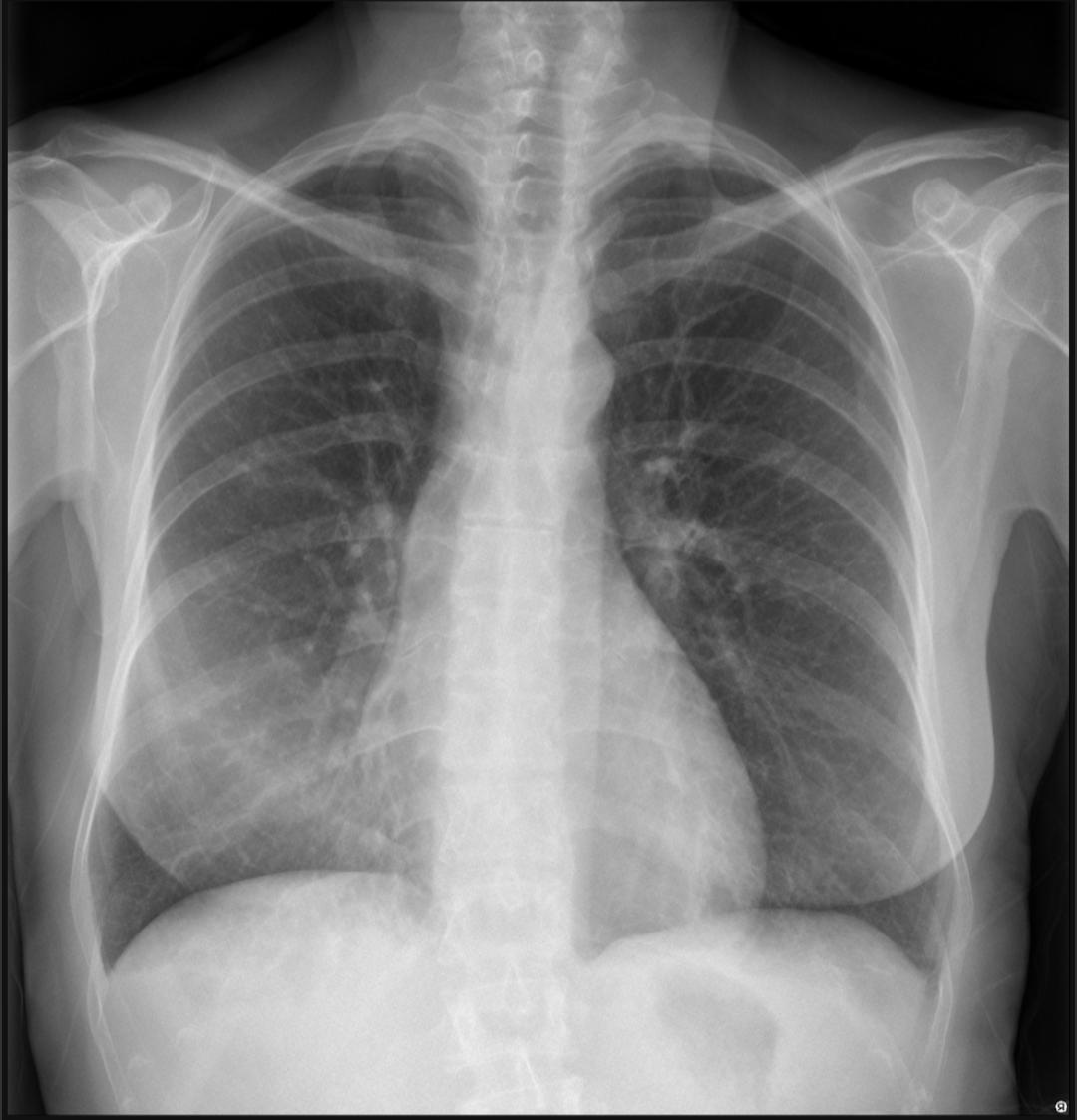 [Speaker Notes: Evidence of opacity medially in the right lower zone, with effacement of the right heart border silhouette.
Subtle volume loss in the right
Confirmed on lateral view to be in middle lobe]
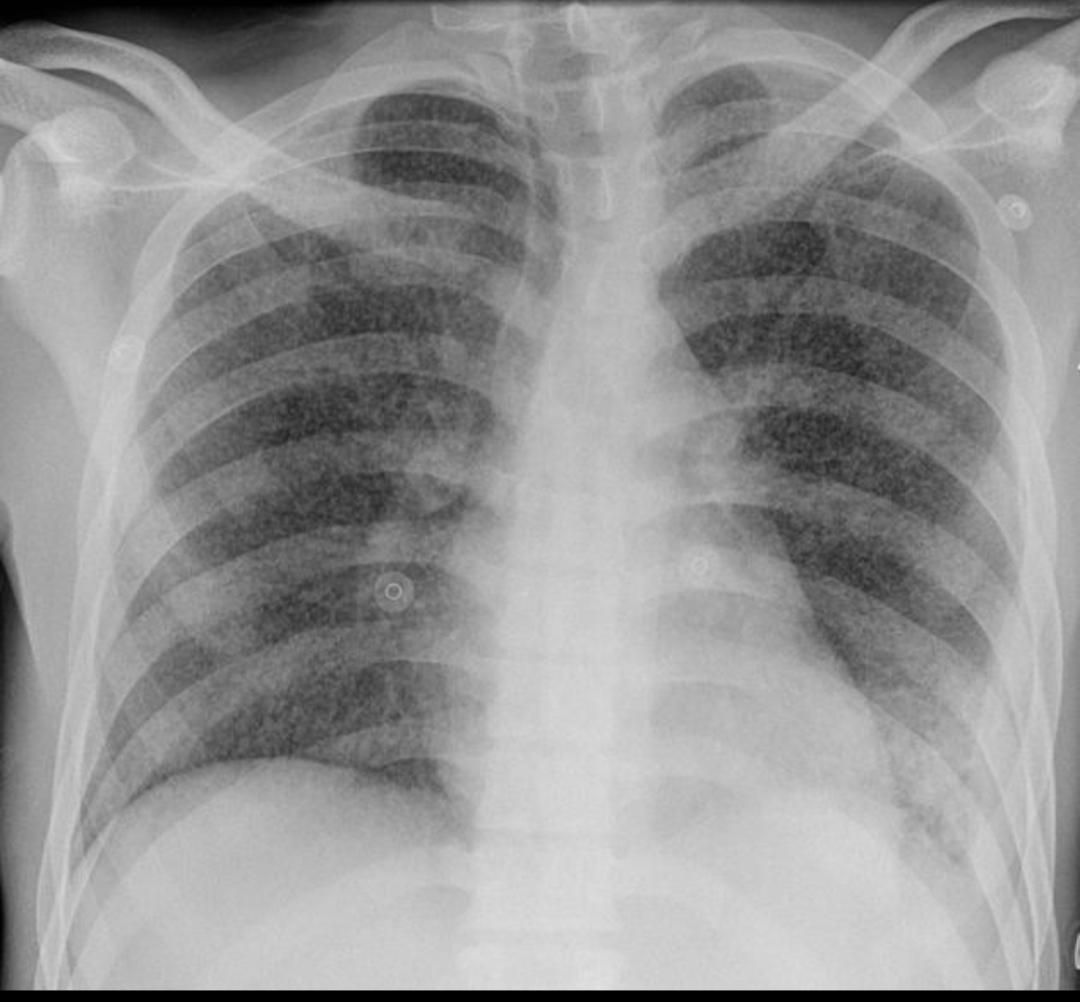 [Speaker Notes: Chest x-ray ,male patient ,PA view , inspiratory film , 
Centrally located trachea ,no mediastinal shift, no mediastinal lesions  ,no hilar lymphadenopathy ,very widespread randomly distributed innumerable tiny nodules in both lungs with no consolidation, no lung collapse ,no lung masses ,no pneumothorax no pleural effusion ,no cardiomegally ,clear costophrenic angles]
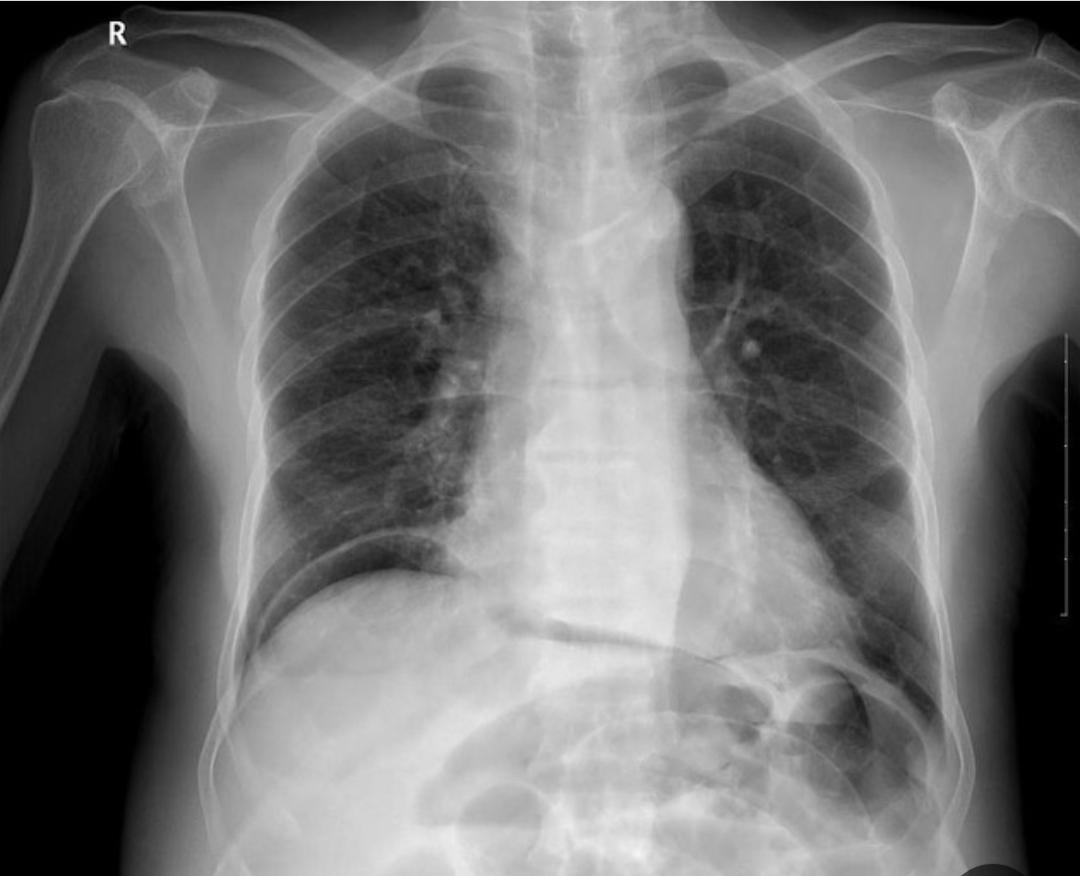 [Speaker Notes: Chest x-ray ,male patient ,PA view , inspiratory film , 
Centrally located trachea ,no mediastinal shift, no mediastinal lesions  ,no hilar lymphadenopathy ,clear both  lungs with no consolidation, no lung collapse ,no lung masses ,no pneumothorax no pleural effusion ,no cardiomegally ,clear costophrenic angles 
Evidence of air under diaphragm]
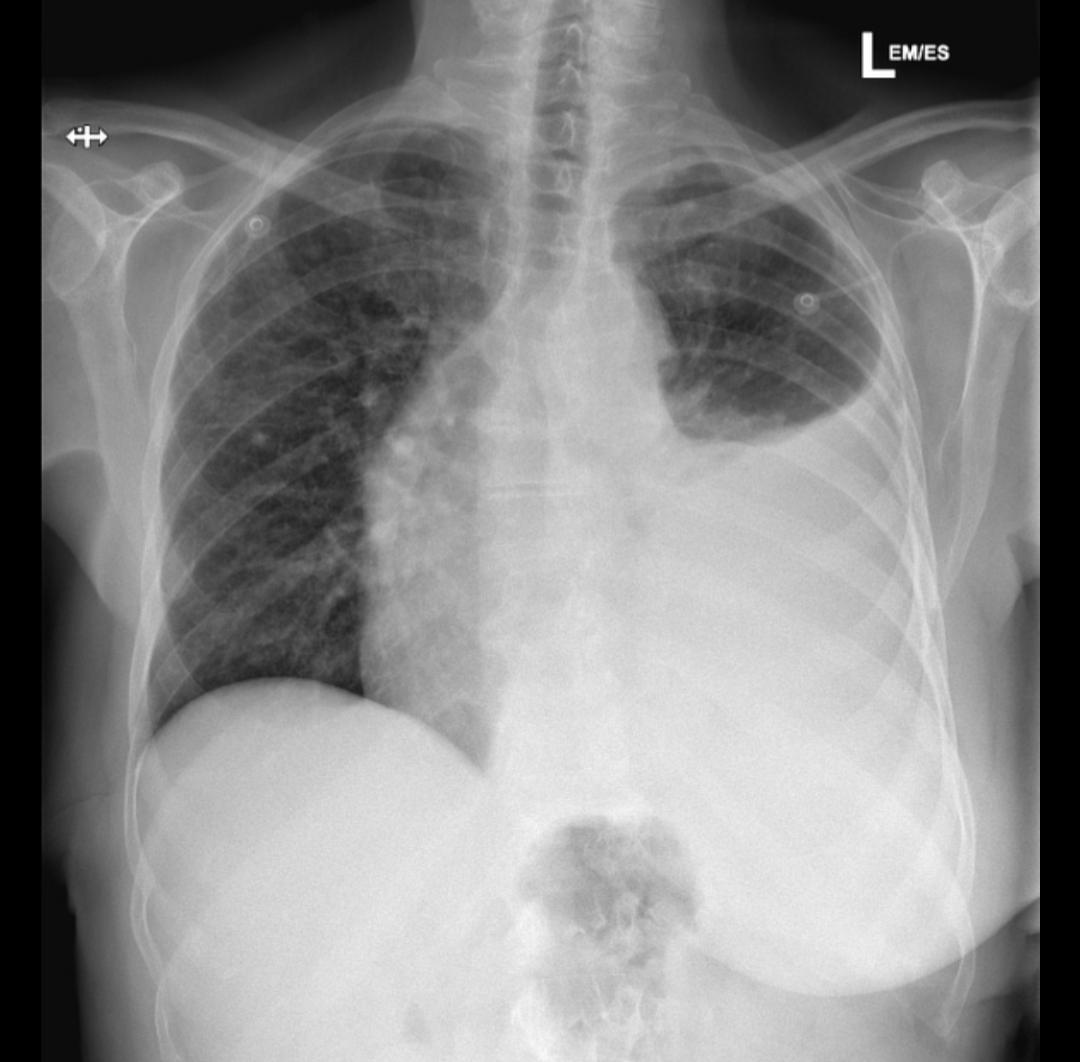 [Speaker Notes: Chest X ray PA ,Erect ,evidence of Large left sided pleural effusion (meniscus sign )that cause mediastinal shift to the right 
Multiple lung nodules]
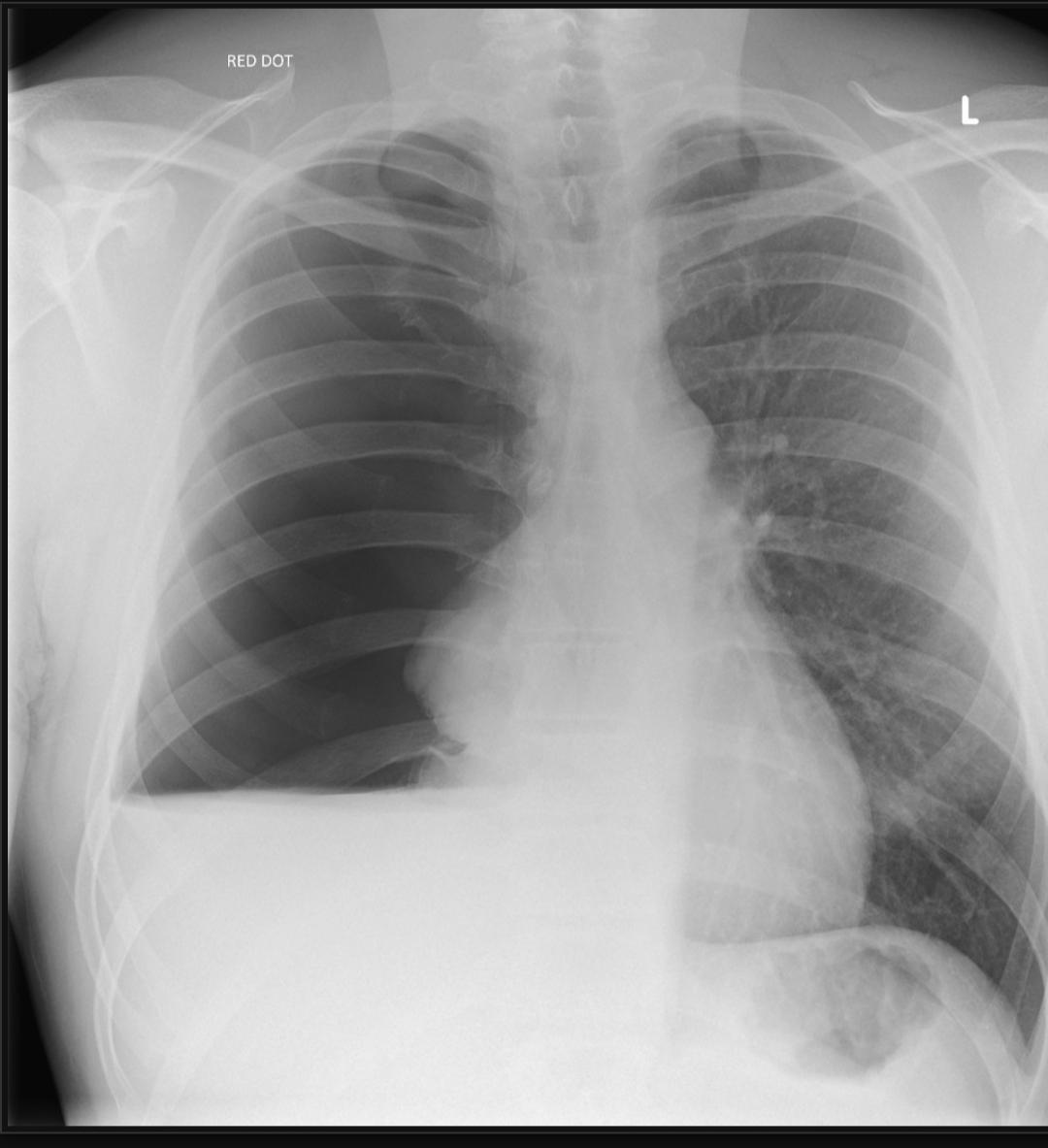 [Speaker Notes: Chest x-ray ,male patient ,PA view , inspiratory film ,erecr, evidence of right sided hydropneumthorax (Air fluid level]With collapsed right lung and shifted mediastinum to the left 
 ,no cardiomegally ,clear left  costophrenic angles]
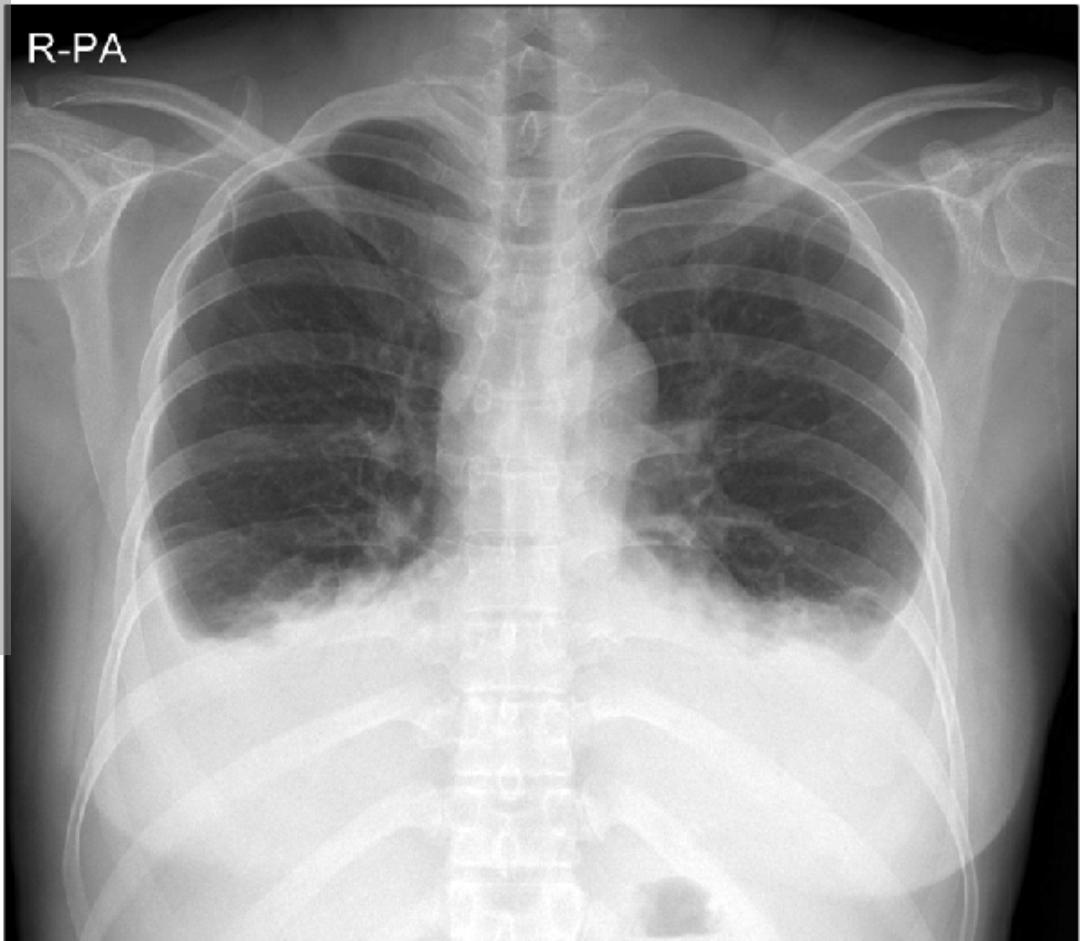 [Speaker Notes: Bilateral pleural effusion]
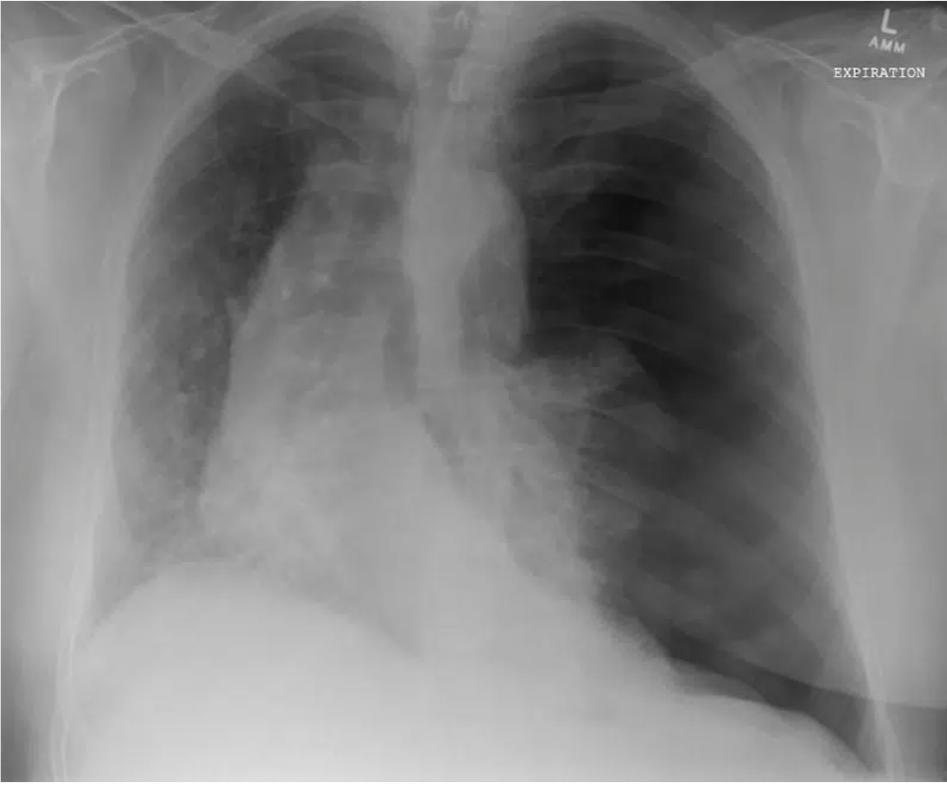 [Speaker Notes: Expiratory 
Left Tension pneumothorax with collapsed Lung and shifted mediastinum to the right]
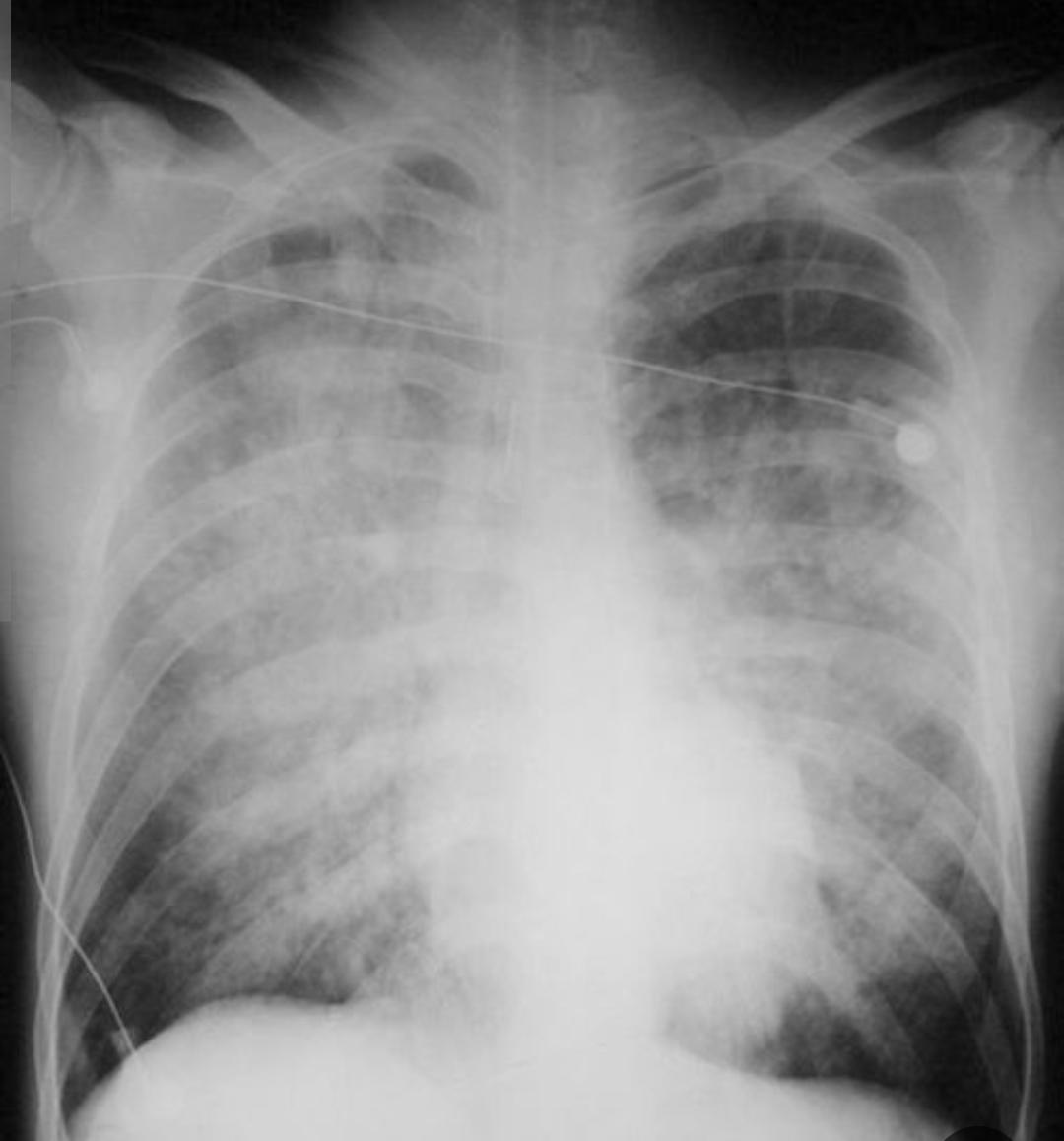 [Speaker Notes: Bilateral perihilar consolidation in a ‘bat’s wing’ configuration.

A mnemonic to remember the radiographic signs of pulmonary edema is:
ABCDE
Mnemonic
A: alveolar opacification
B: batwinging
C: cardiomegaly
D: diffuse interstitial thickening (septal lines) and diversion (vascular upper zone diversion, cephalisation)
E: effusions (pleural)]
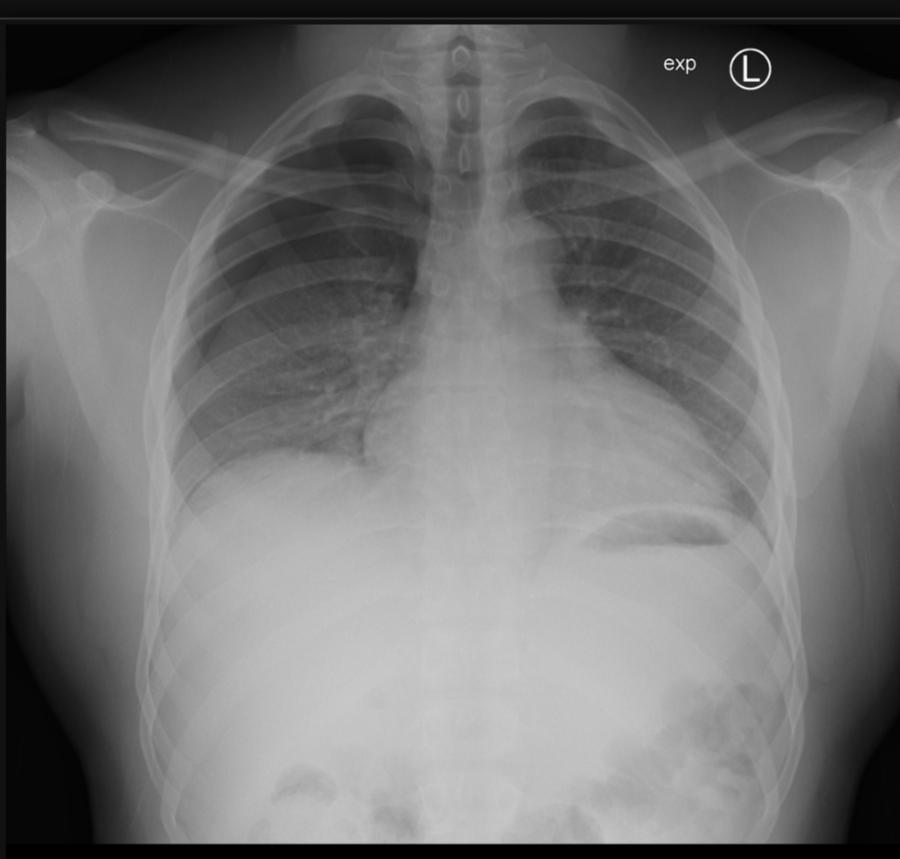 [Speaker Notes: Expiratory 
Simple right sided pneumothorax 
No mediastinal shift]
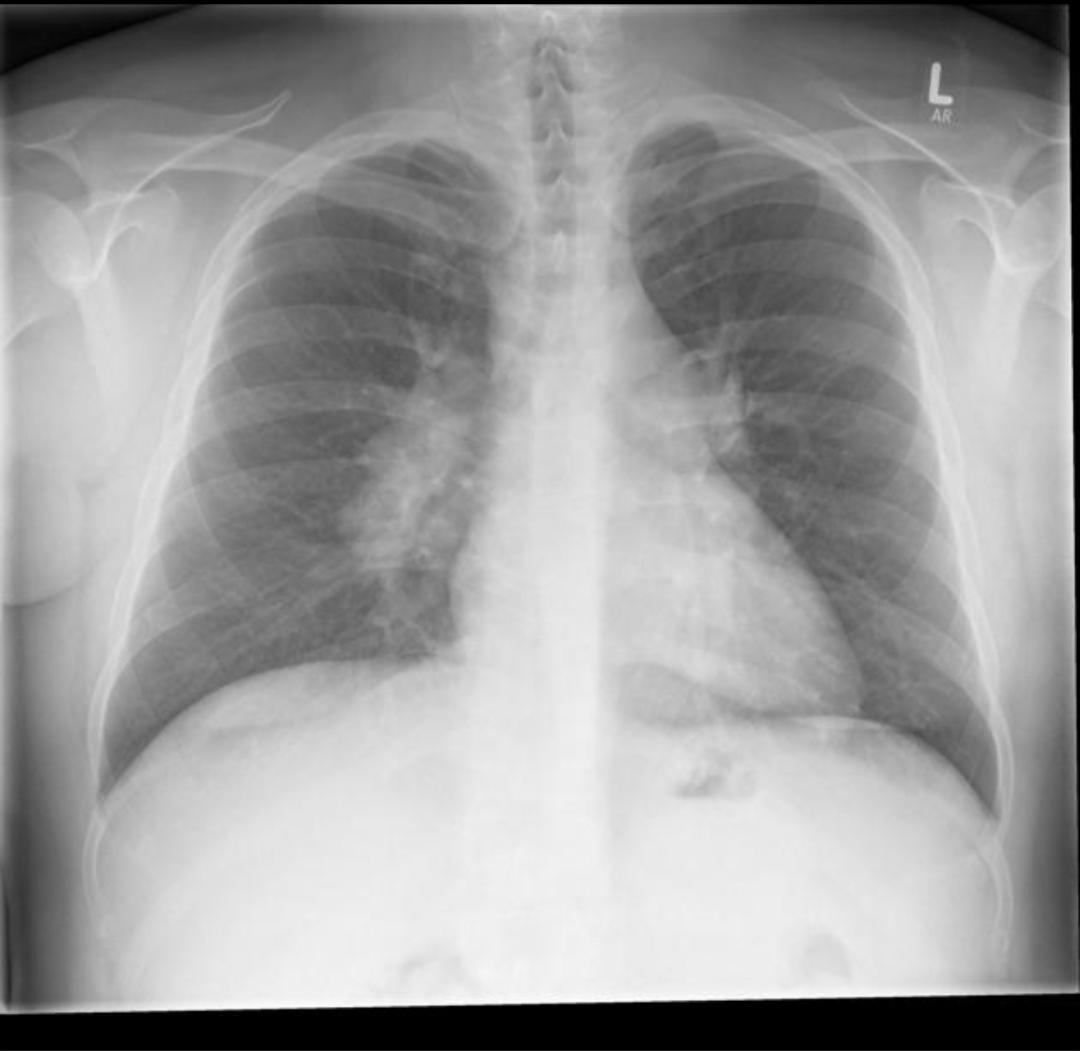 [Speaker Notes: Bilateral hilar lymphadenopathy 
Sarcoidosis]
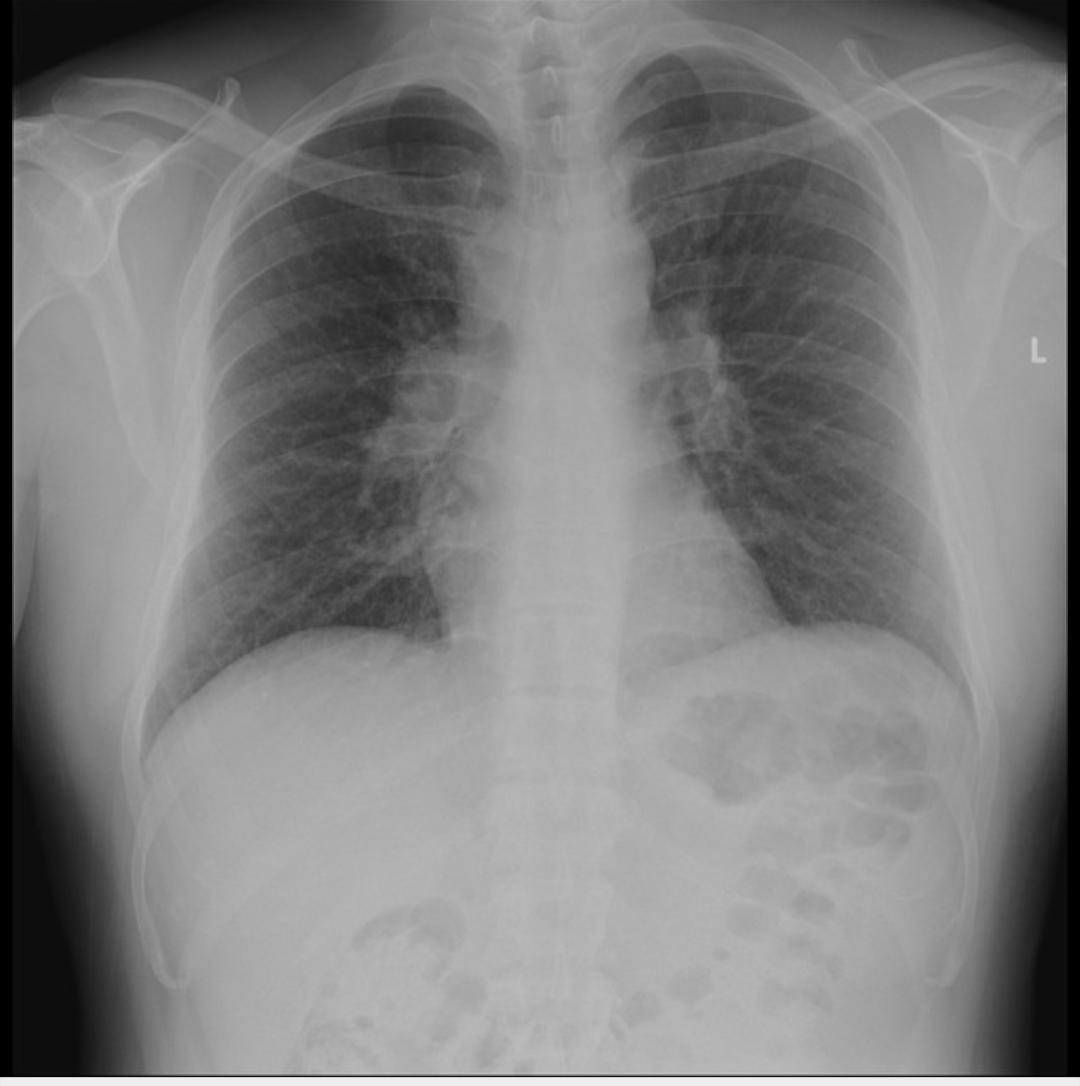 [Speaker Notes: Garland triad of bilateral hilar lymphadenopathy and right paratracheal lymphadenopathy.

Heart size normal. Lungs clear]
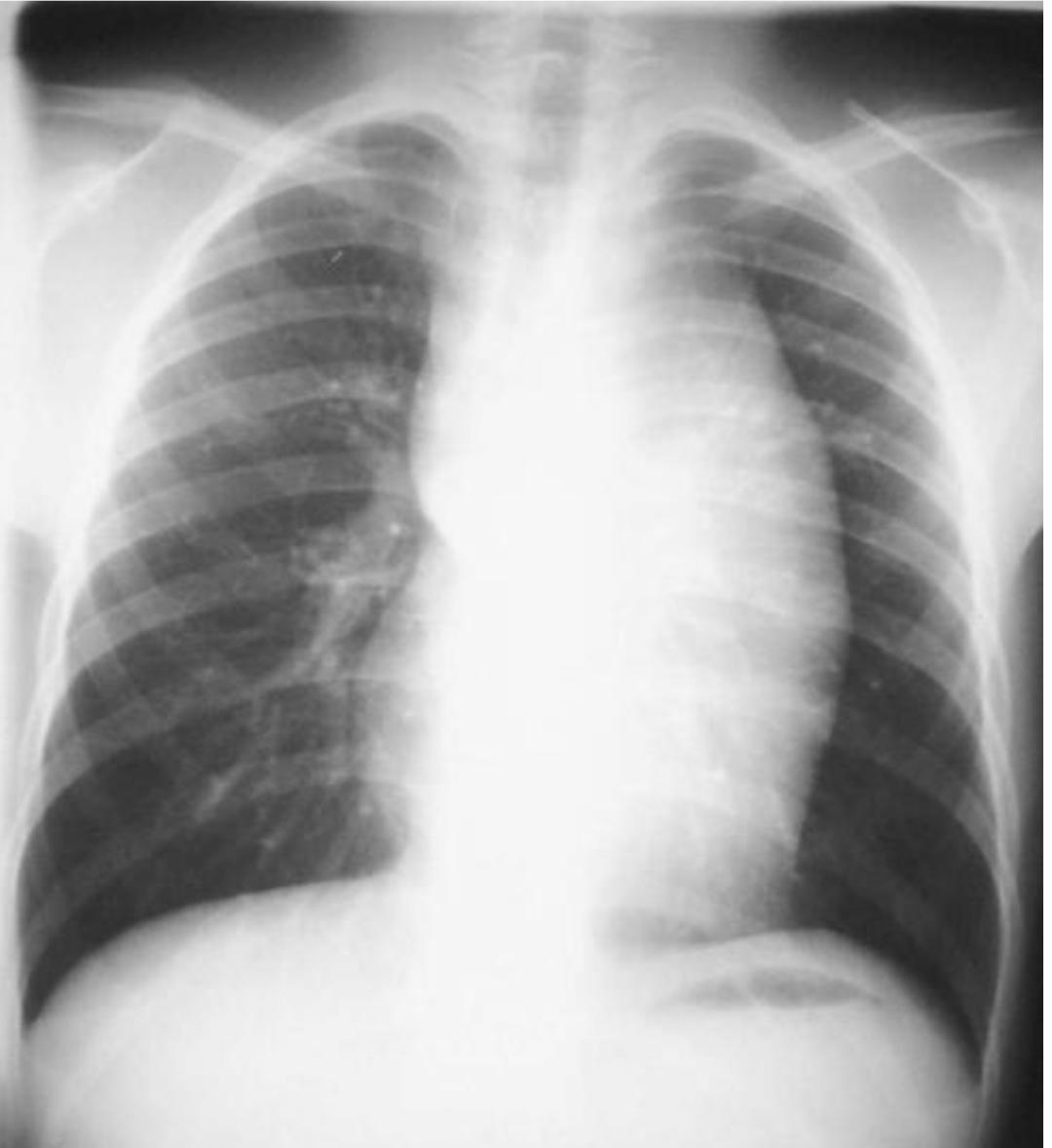 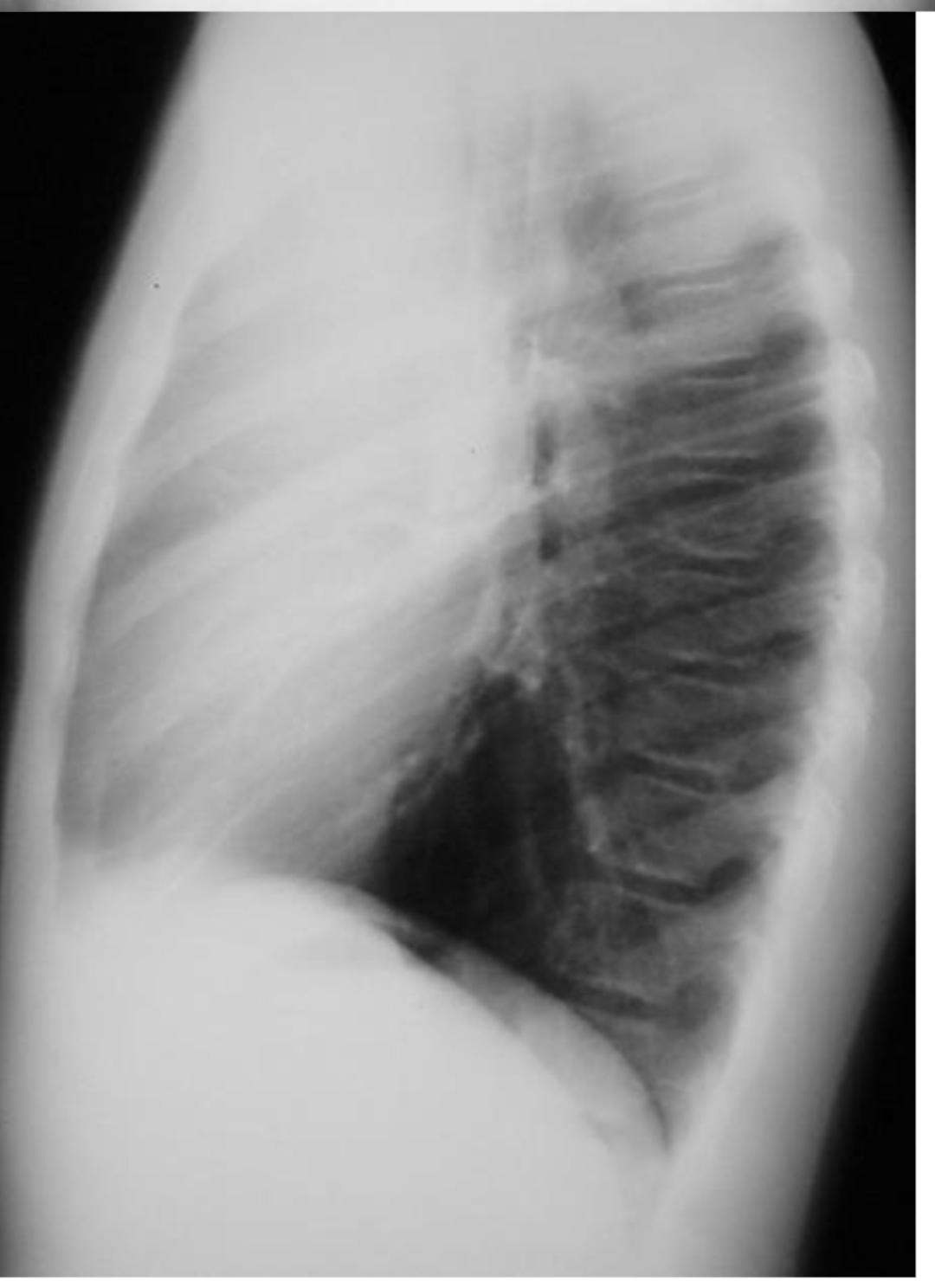 [Speaker Notes: There is evidence of   mediastinal mass (widening of mediastinum)with hilar structure seen through the   Mass 
On lateral view it is seen in  prevascular space confirmed to be in anterior mediastinum]
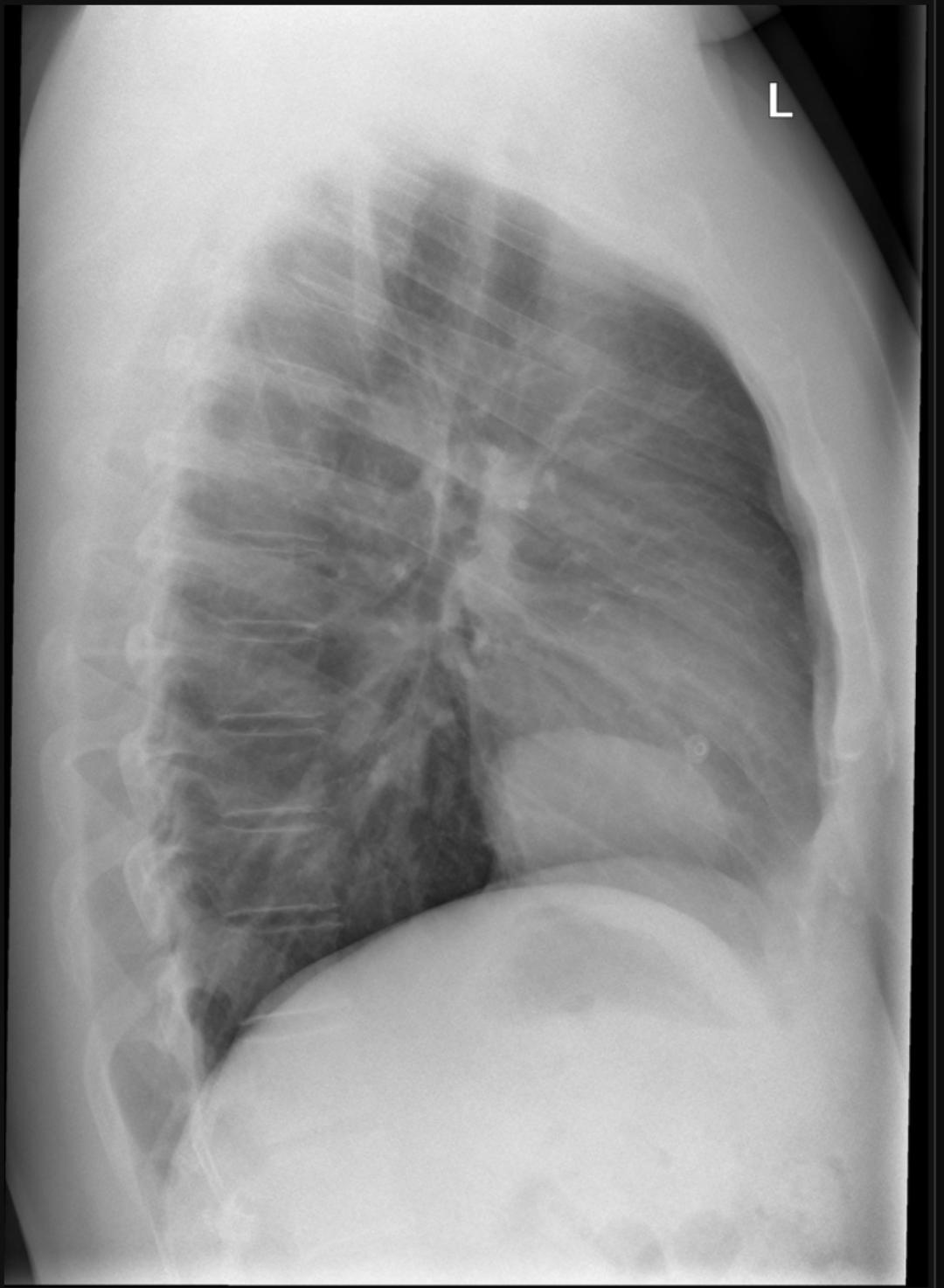 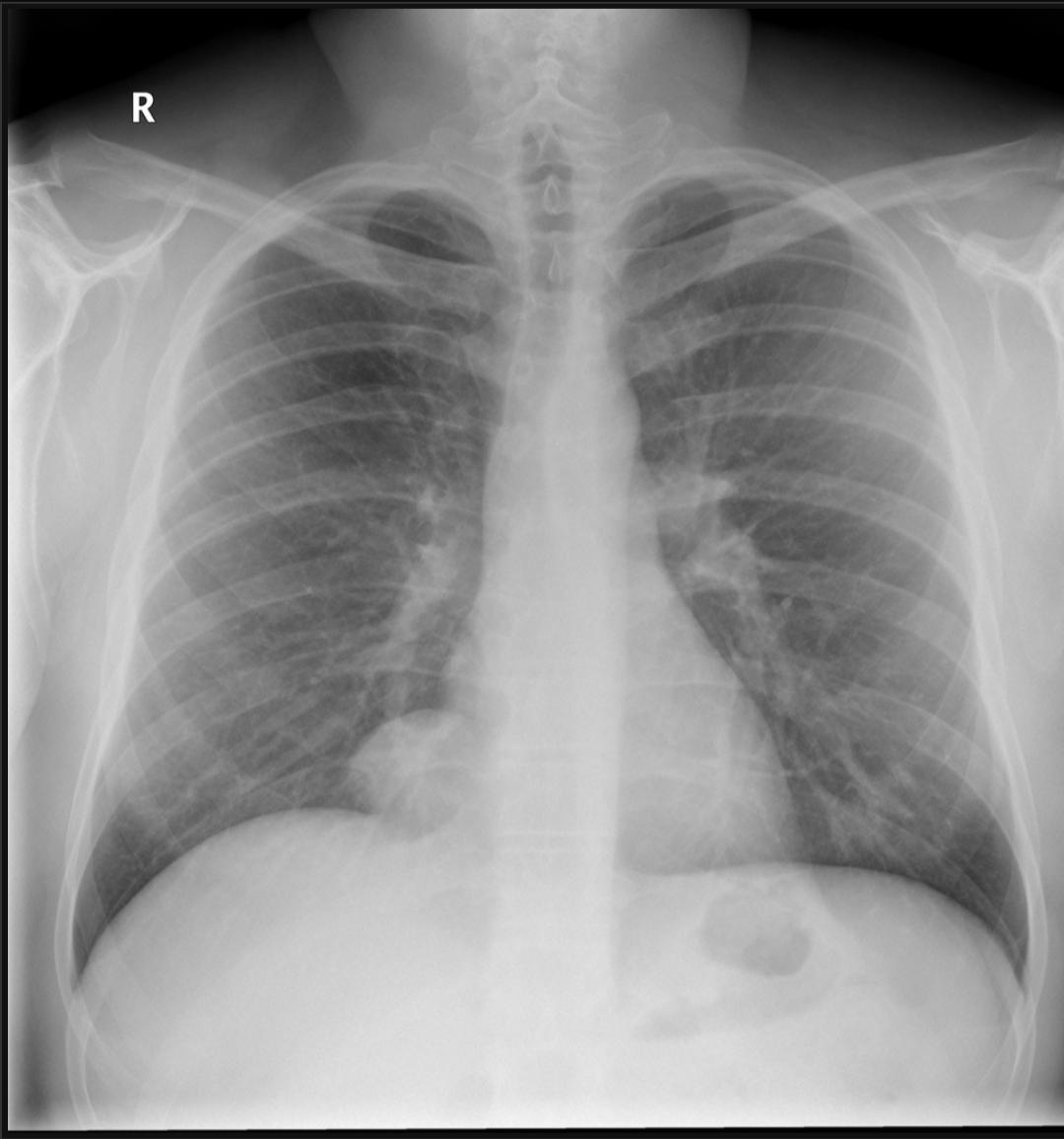 [Speaker Notes: Rounded opacity obscures right heart border.the lateral x ray confirmed that the mass in the
Middle mediastinal  mass]
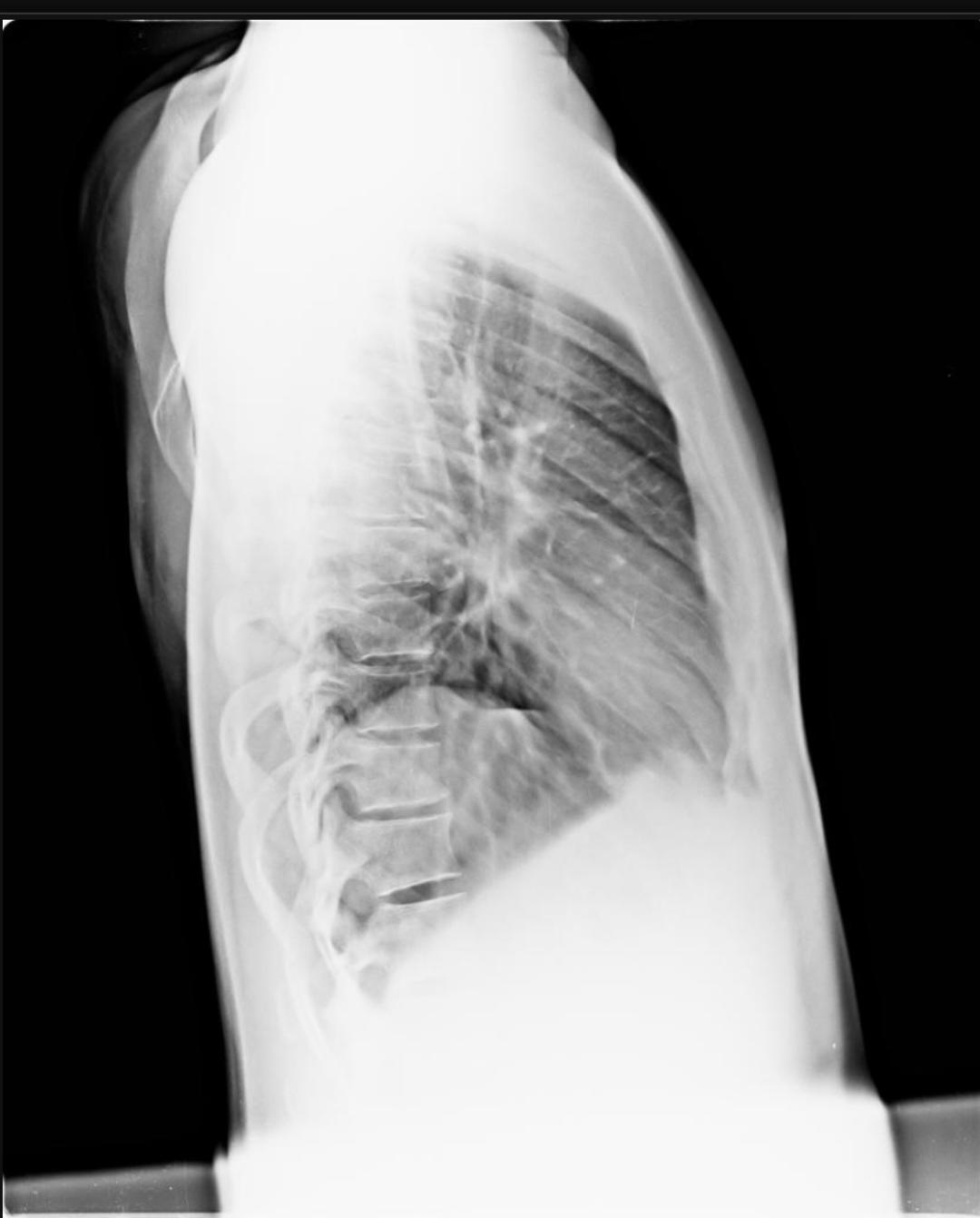 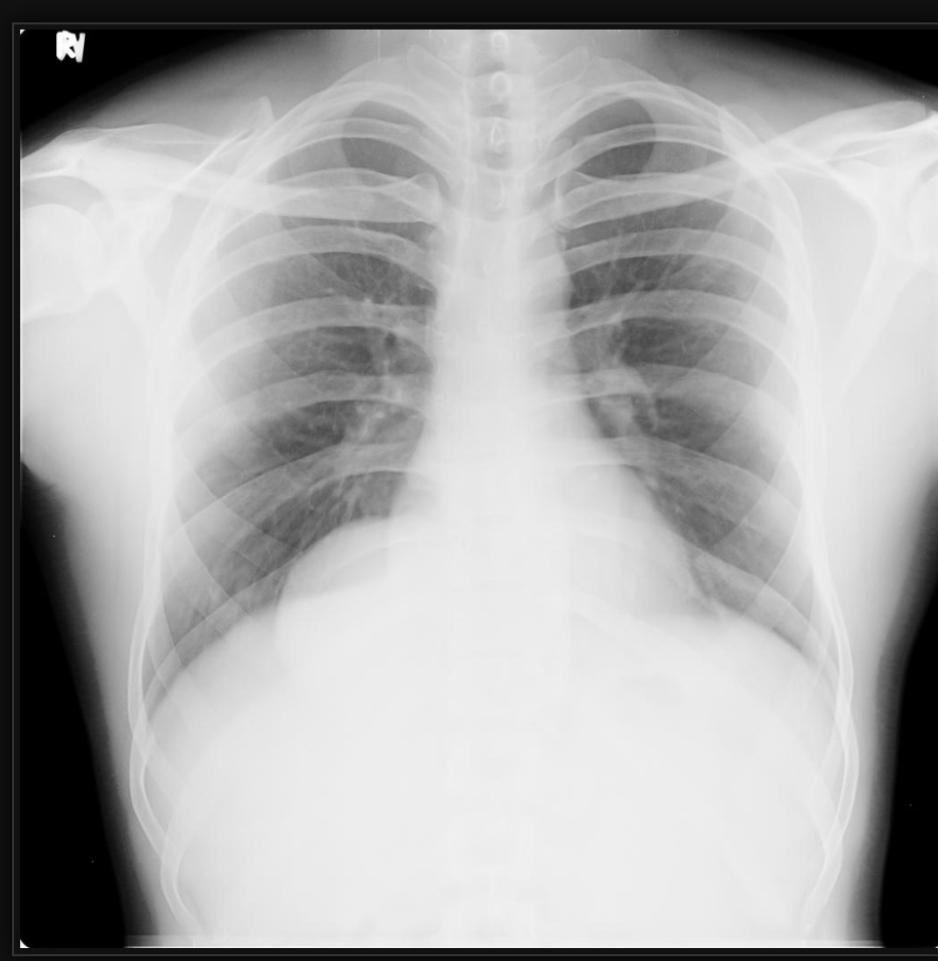 [Speaker Notes: Right sided rounded opacity with smooth borders is noted over the right cardiac border with pulmonary vasculature seen through. No calcifications are visualised on radiograph.

Lateral projection revealed the rounded opacity is noted at the posterior part of the lower chest.]
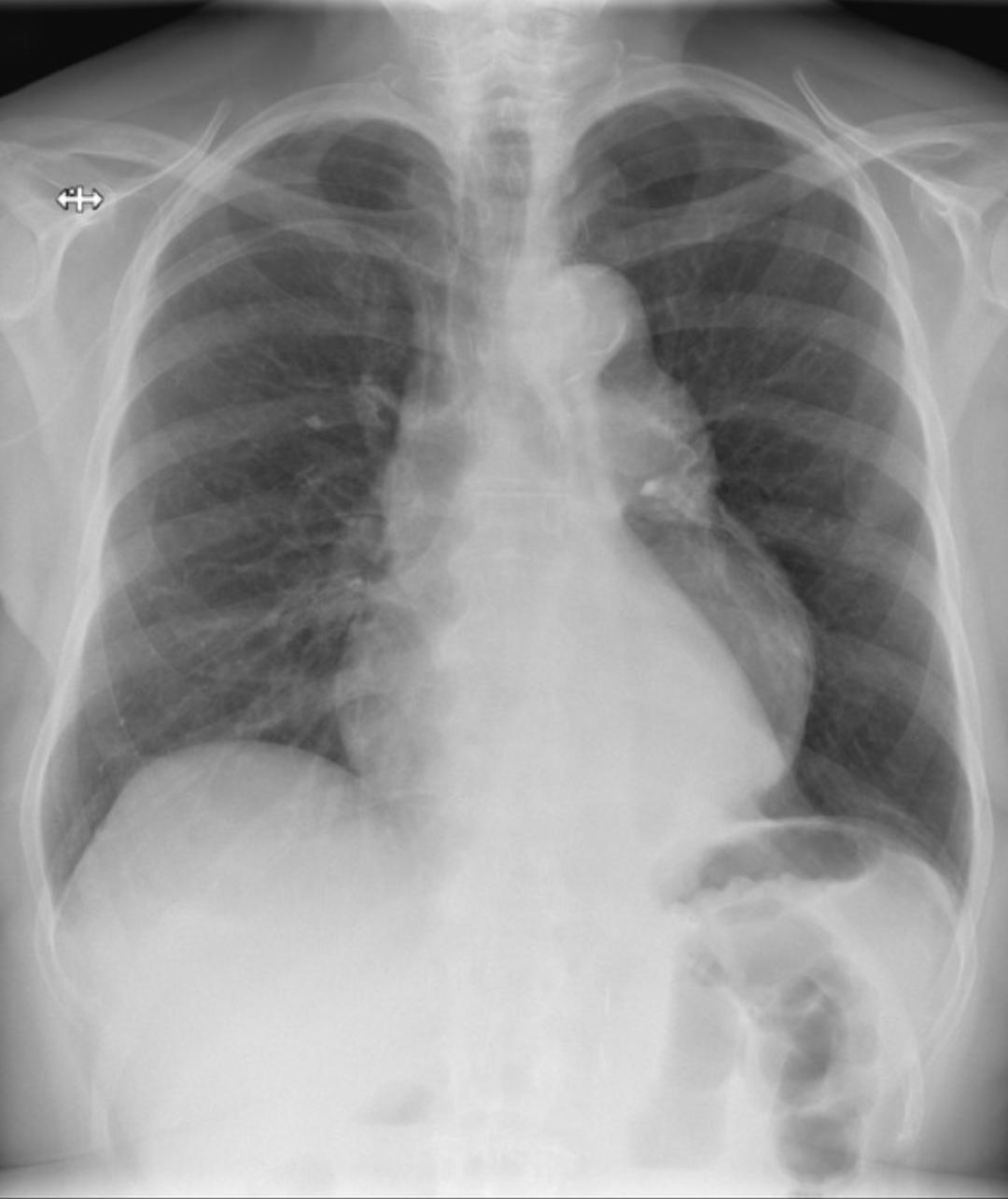 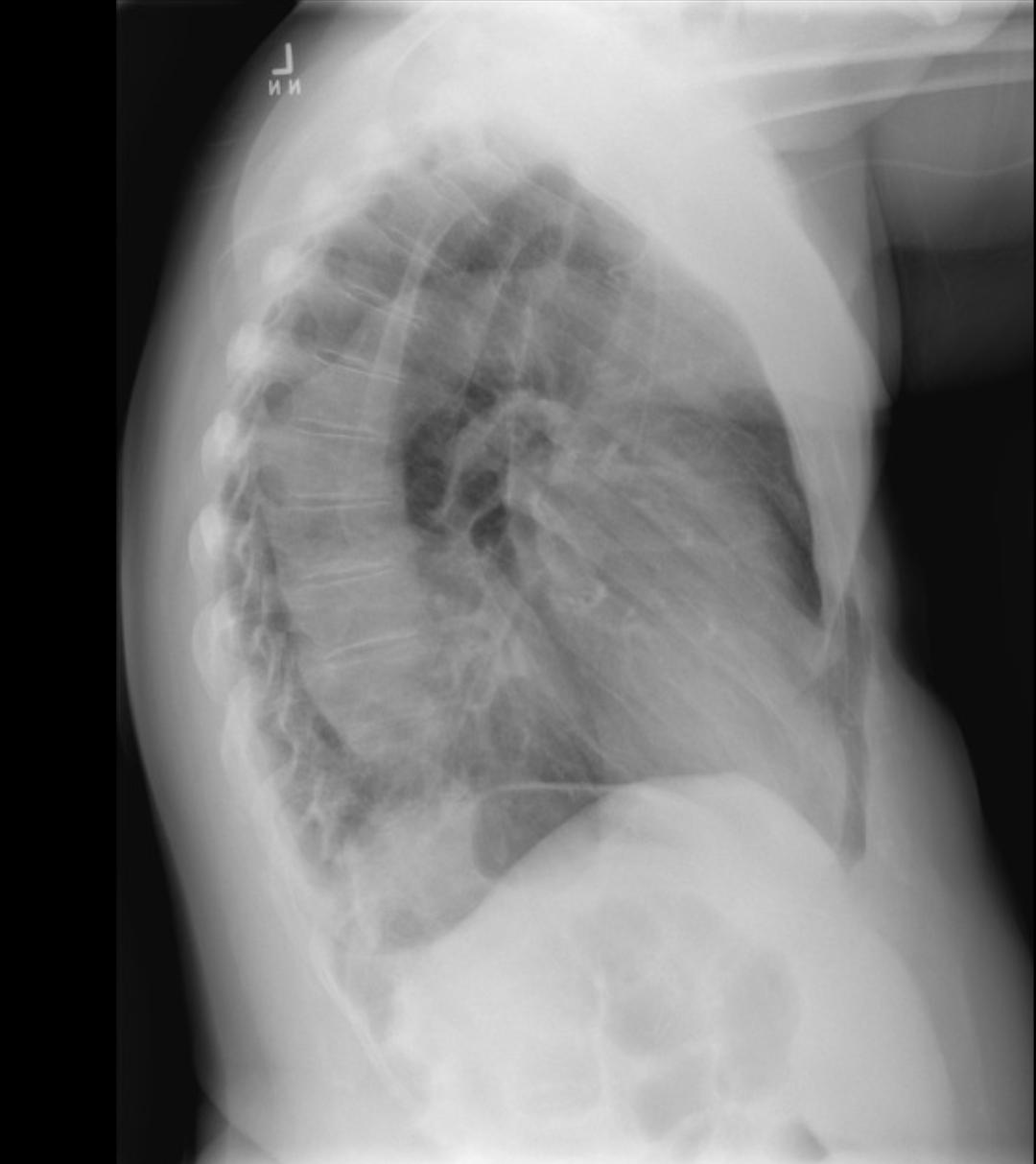 [Speaker Notes: large fusiform descending thoracic aortic aneurysm is again seen. Vascular calcification of the aortic arch is noted. The lungs and pleural spaces are clear. Cardiothoracic ratio is normal.]
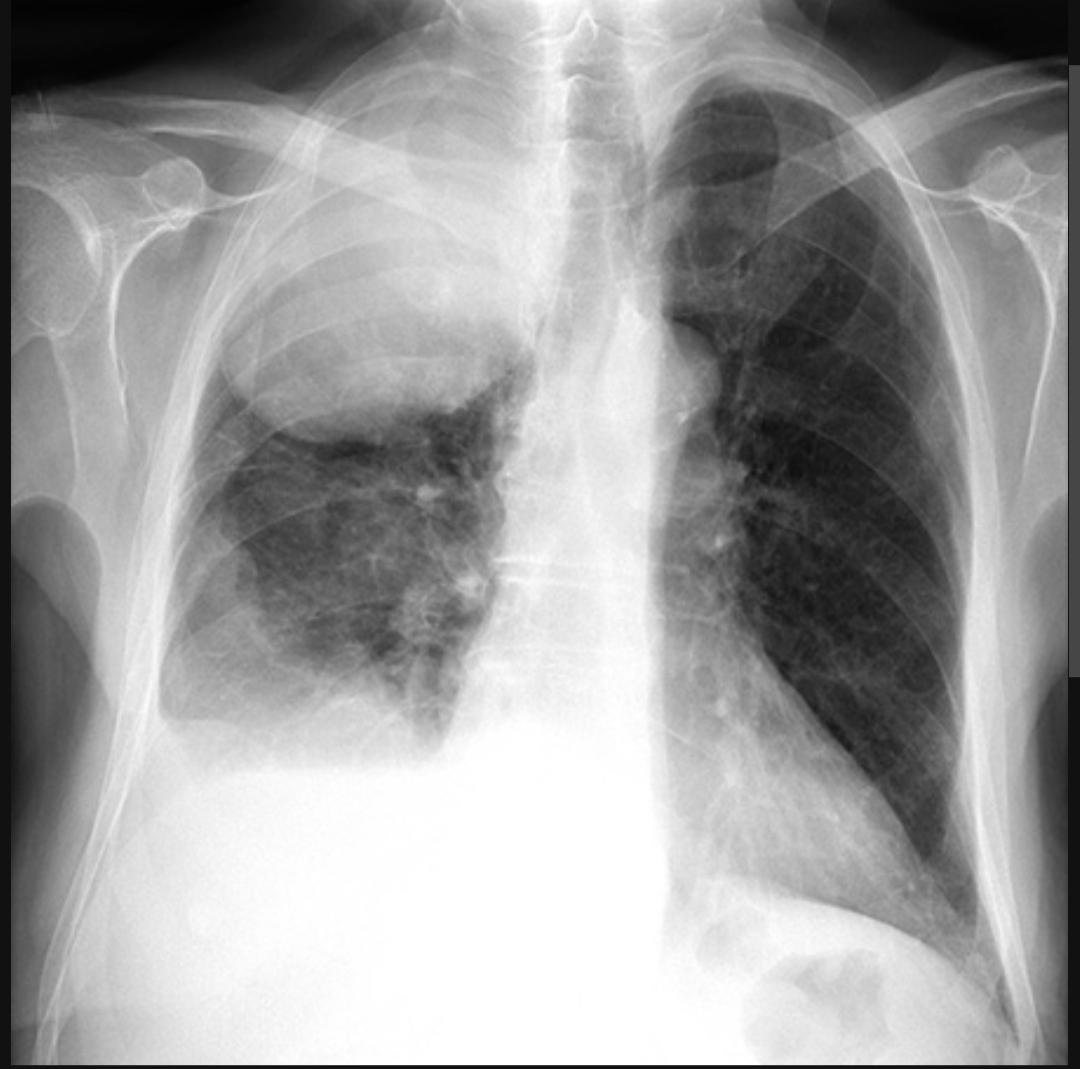 [Speaker Notes: Evidence of round  opacity seen in the upper zone of right lung ,with loss of lung volume and right sided pleural effusion]
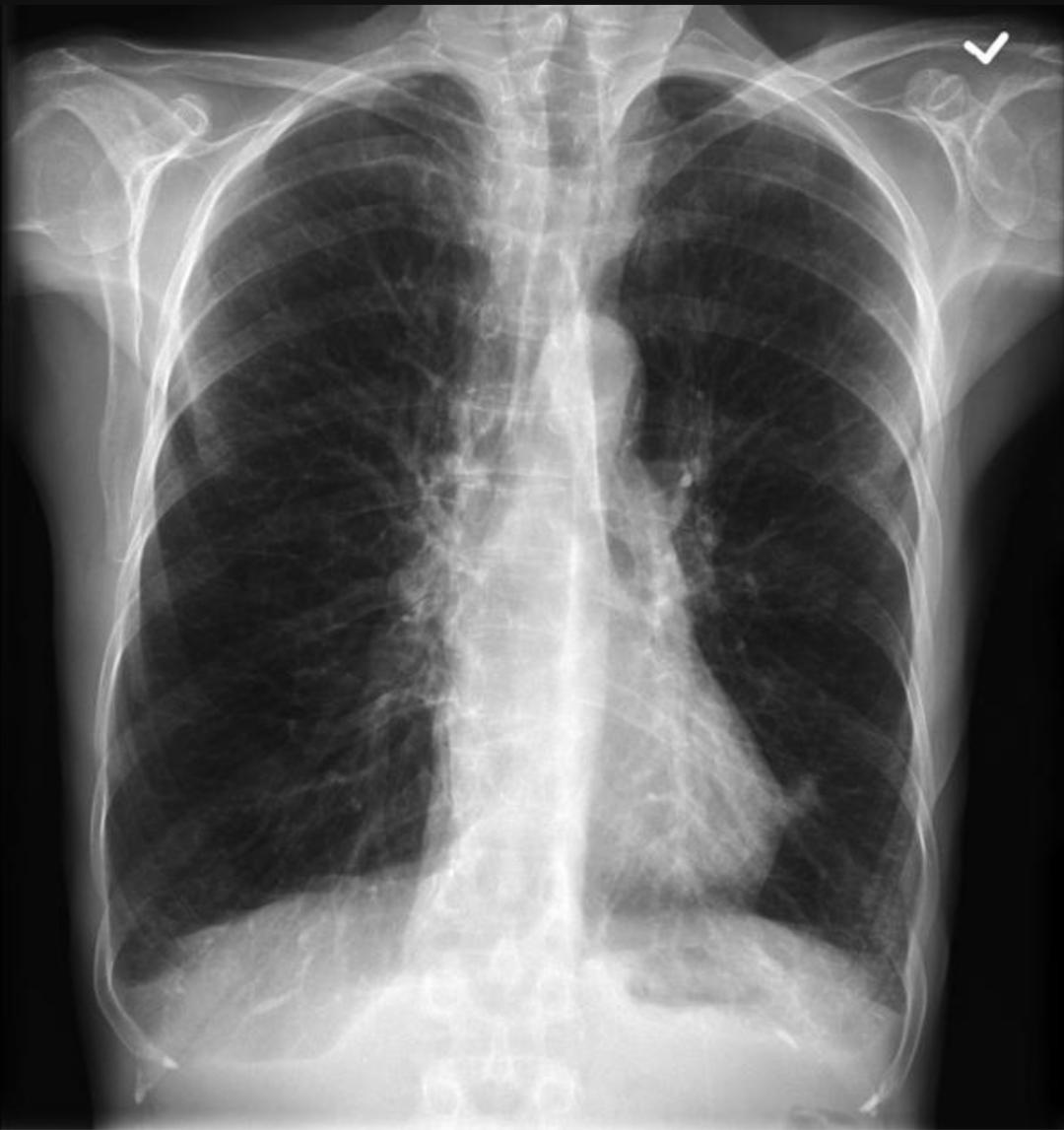 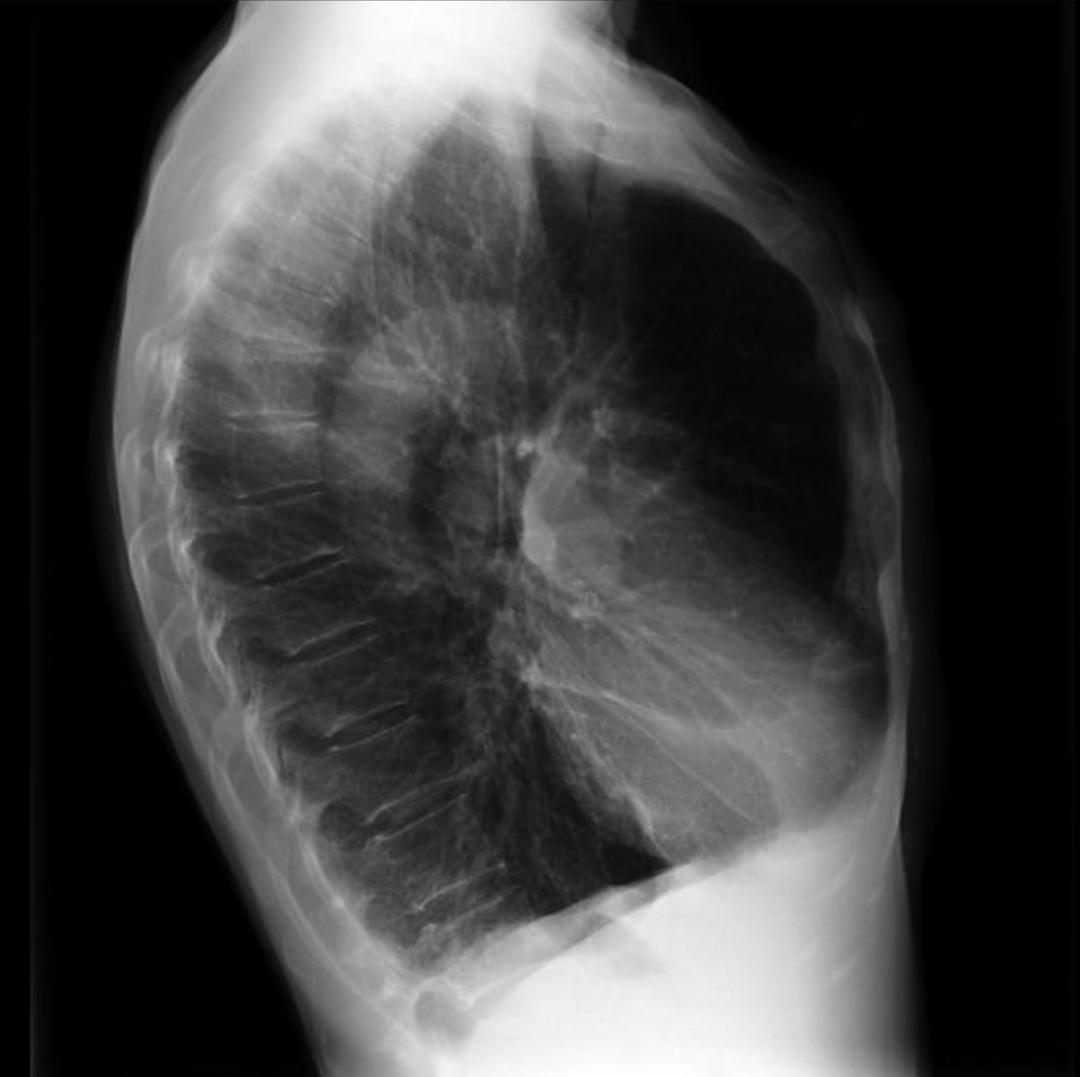 [Speaker Notes: Chest x ray PA and lateral views
Centrally located trachea ,no hilar lymphadenopathy, no mediastinal shift ,hyperinflation of both lung fields ,with more than   10 posterior ribs counted  ,with flattened diaphragm and  lung appears hyperlucent 
No cardiomegally, no pleural effusion, no pneumothorax 
On lateral view increase the retrosternal airspace  barrel chest apperance]
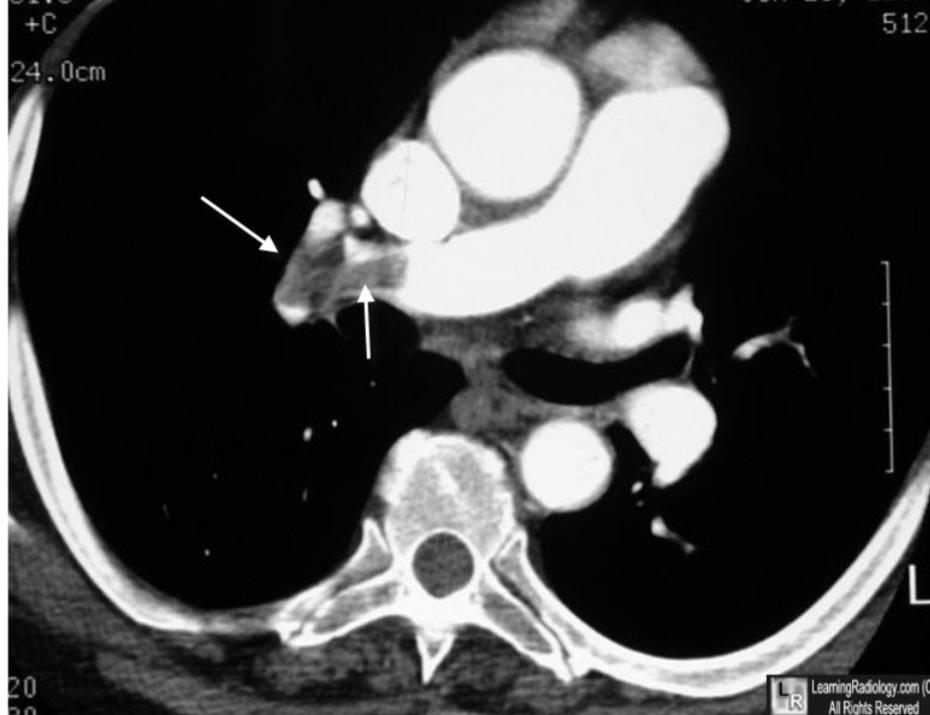 [Speaker Notes: Ct pulmonary angiogram
Large felling defect seen in the right pulmonary artery]
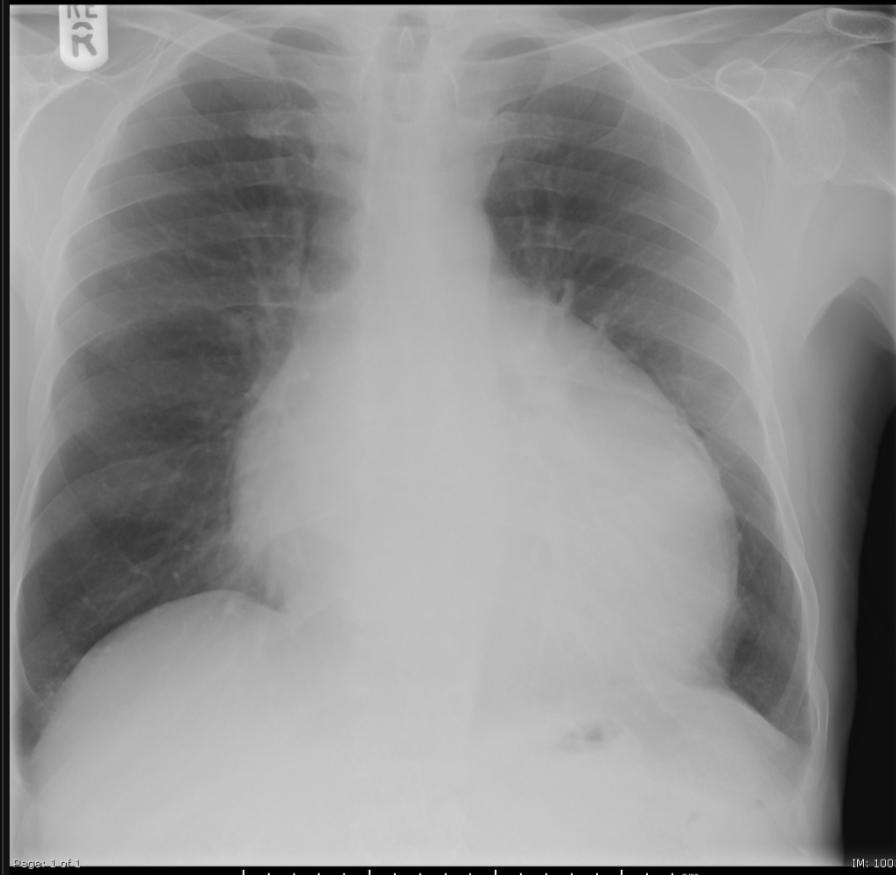 [Speaker Notes: Heart appears enlarged with globular apperance compatible with pericardial effusions]
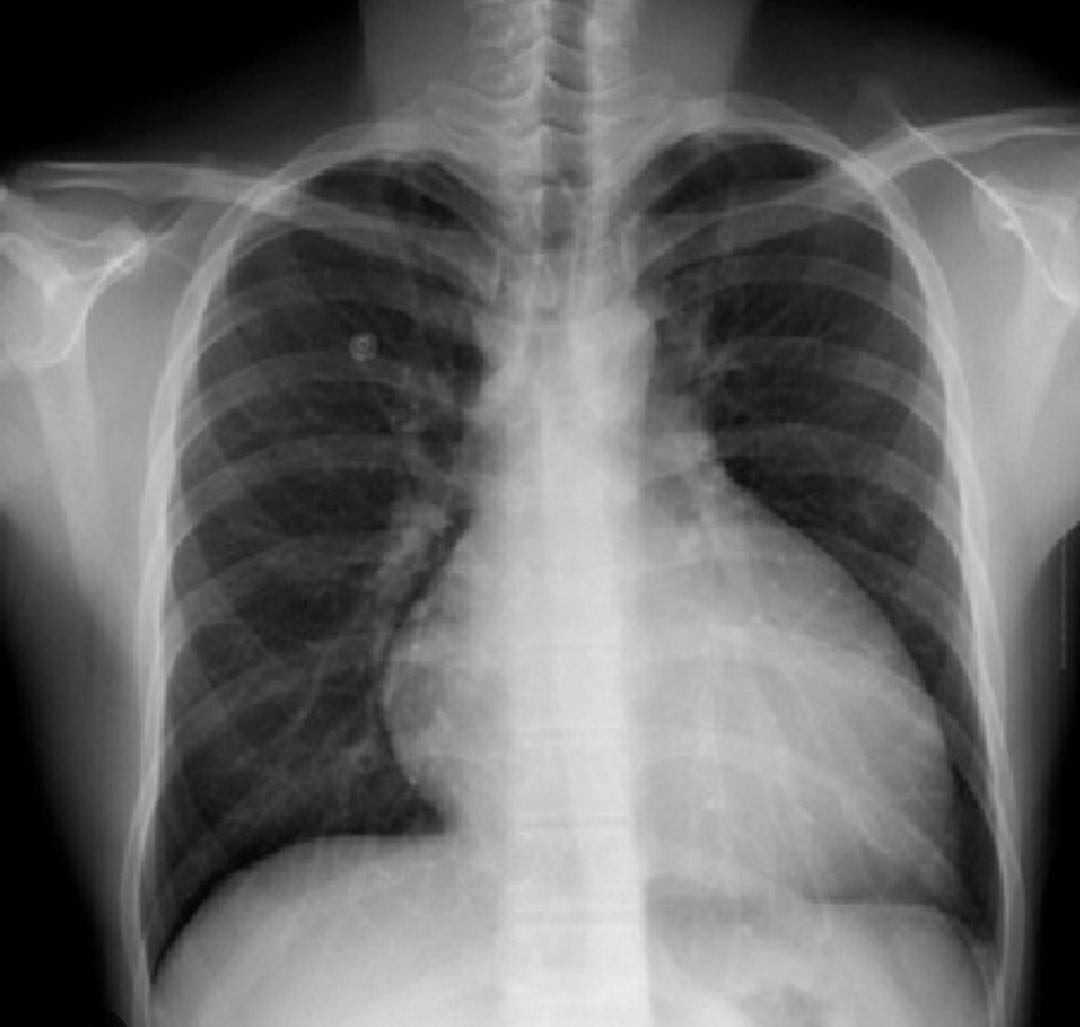 [Speaker Notes: Chest x ray 
PA view ,erect, Centrally located trachea ,no mediastinal shift ,no hilar lymphadenopathy clear both lung fields ,heart appears enlarged clear costophrenic angles, no pleural effusion ,no pneumothorax]
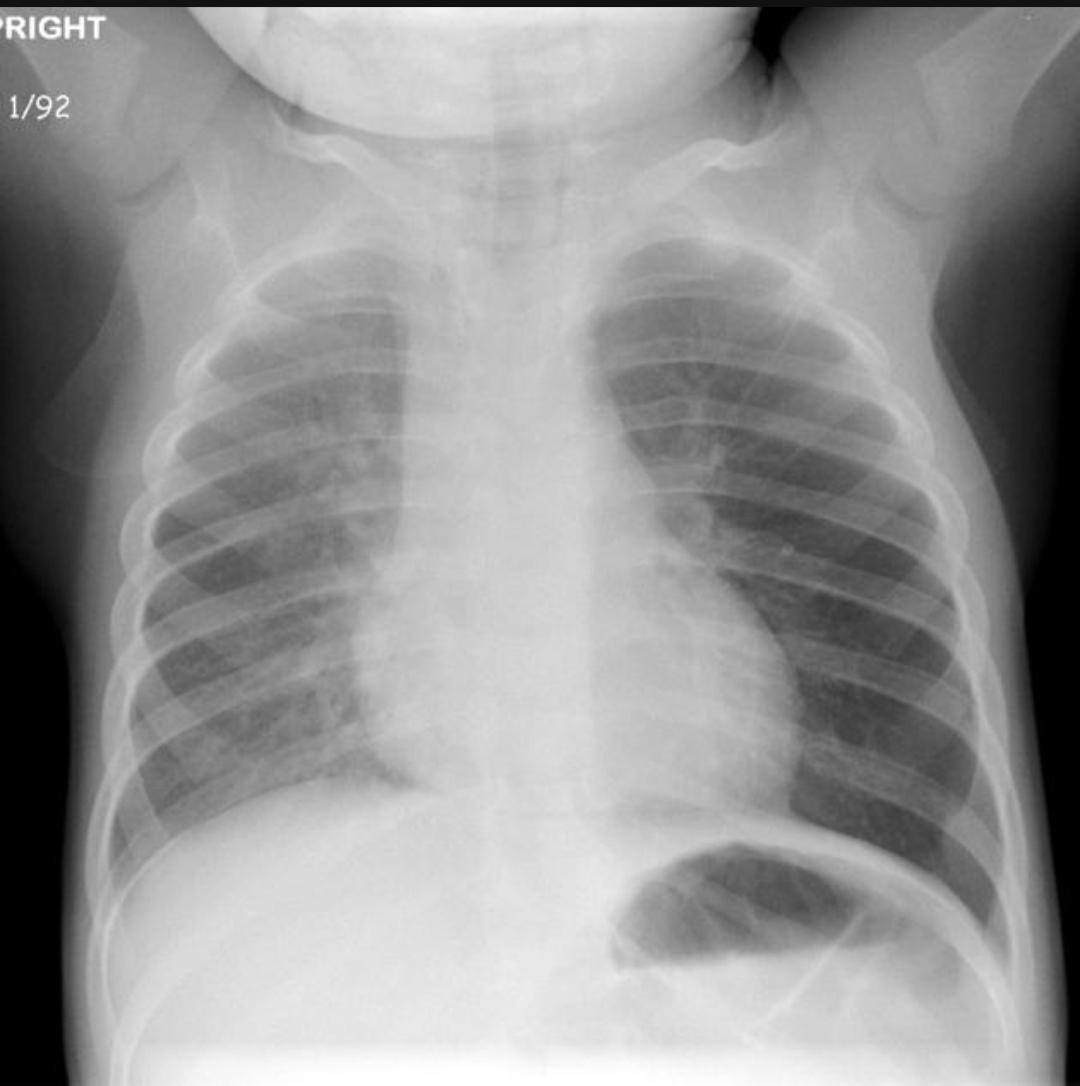 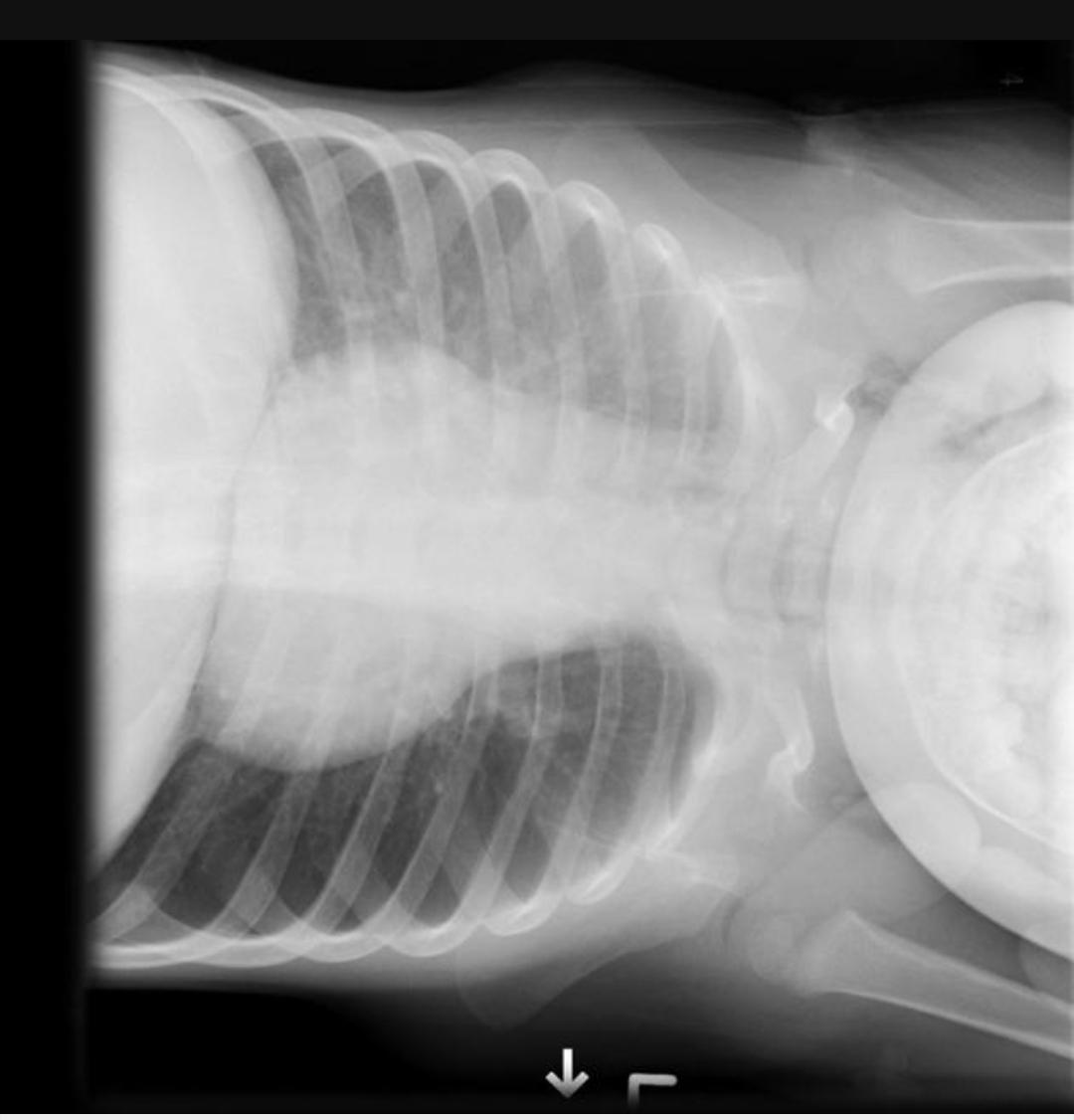 [Speaker Notes: Chest x ray ,Ap and lateral decubitus 
Left sided hyperinflation suggesting of foreign body aspiration]
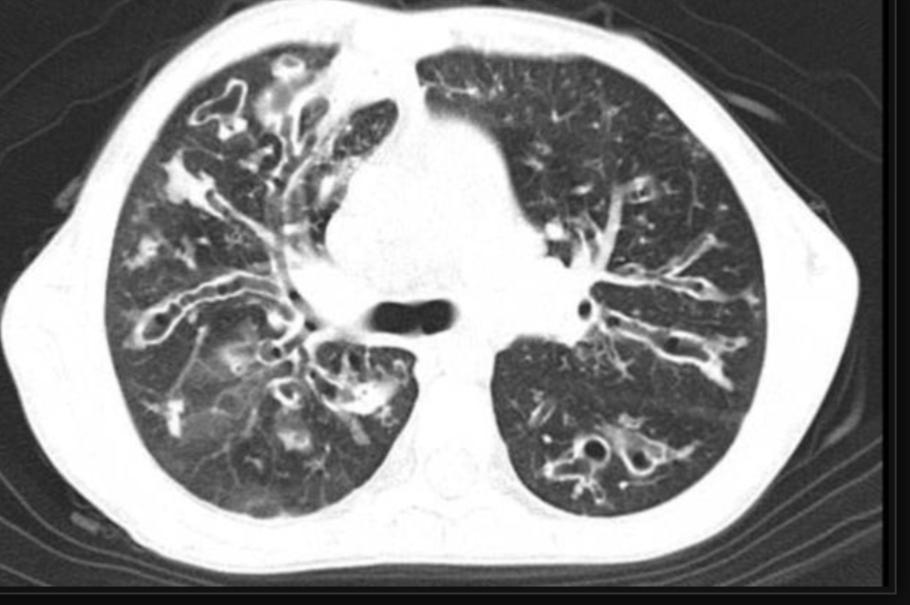 [Speaker Notes: High resolution chest ct scan 
Broncheactasis]
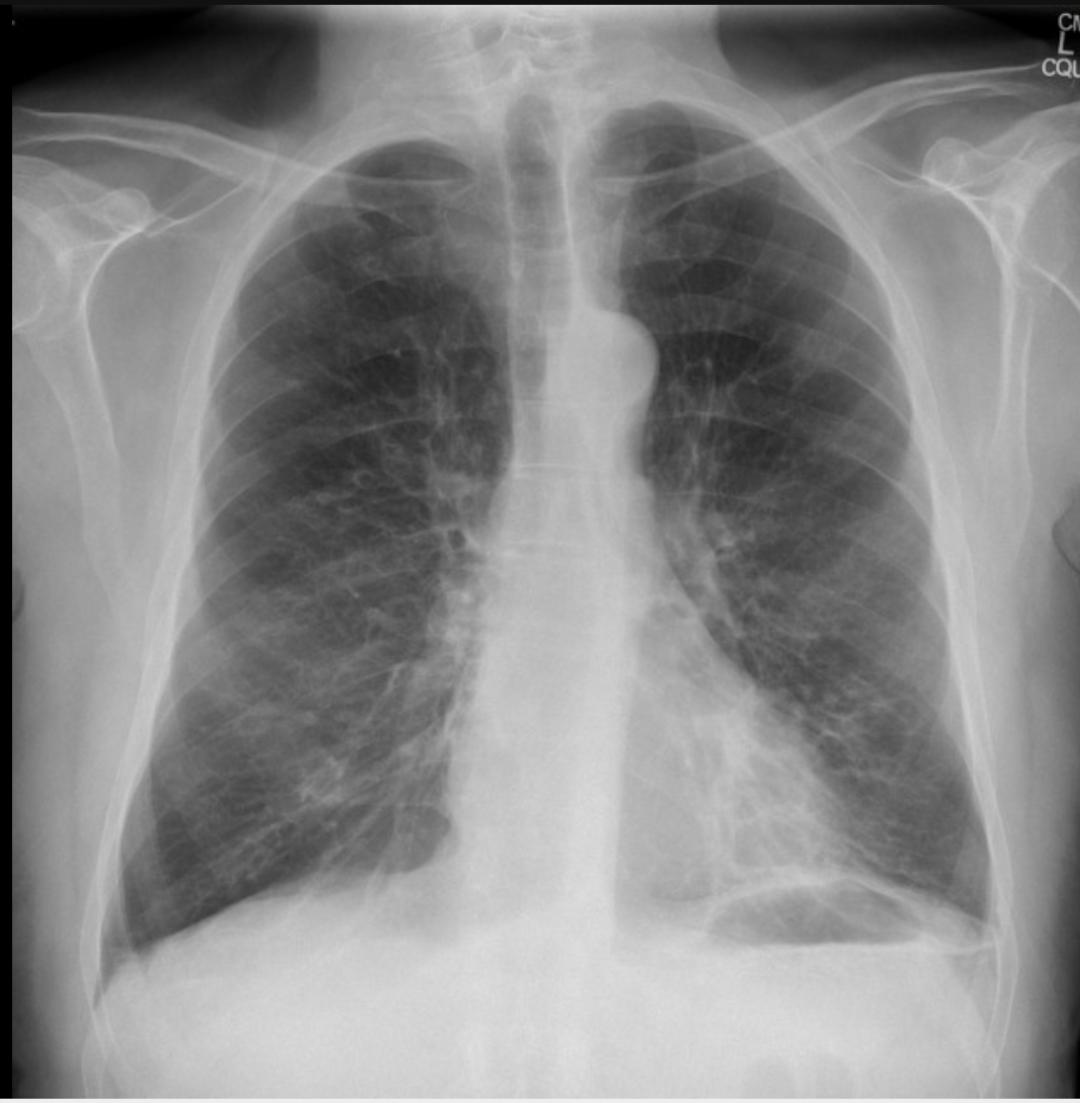 [Speaker Notes: tram tracks sign of bronchiectasis]
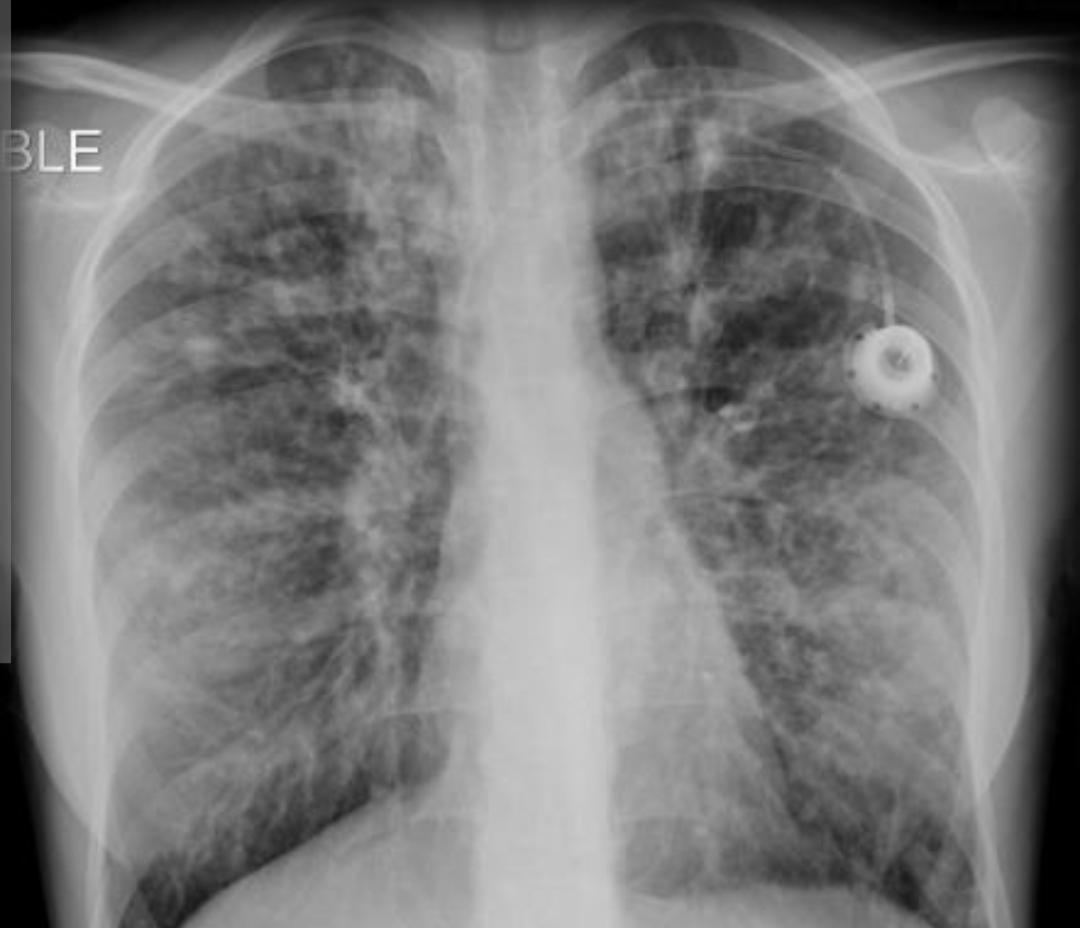 [Speaker Notes: Multiple areas of ring shadows and tram track 
Specially in both apical regions 
Cystic fibrosis]
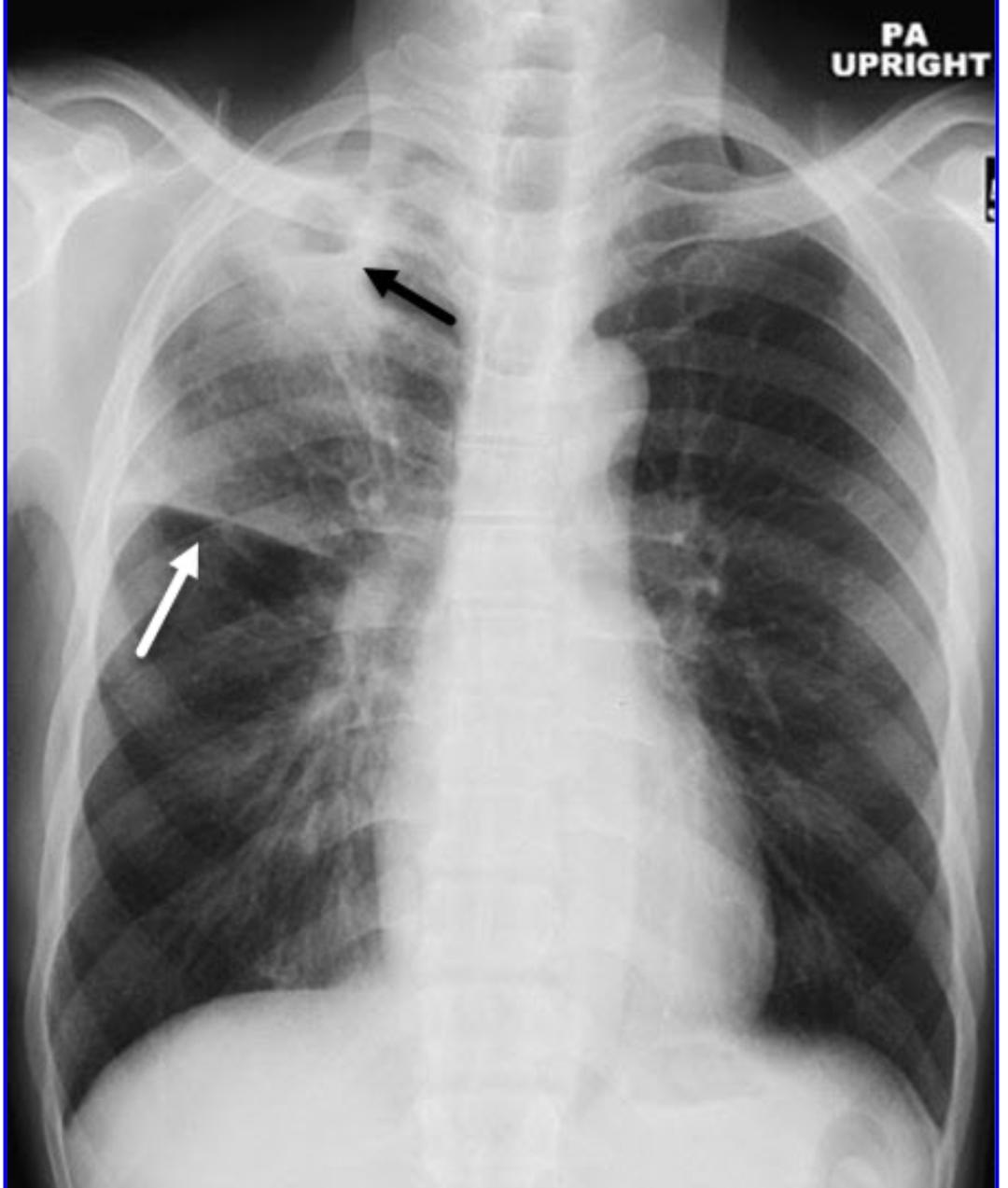 [Speaker Notes: Evidence of cavitary lesion seen in upper lobe of right lung with air fluid level and loss of upper lobe volume manifested by elevation of minor fissure]
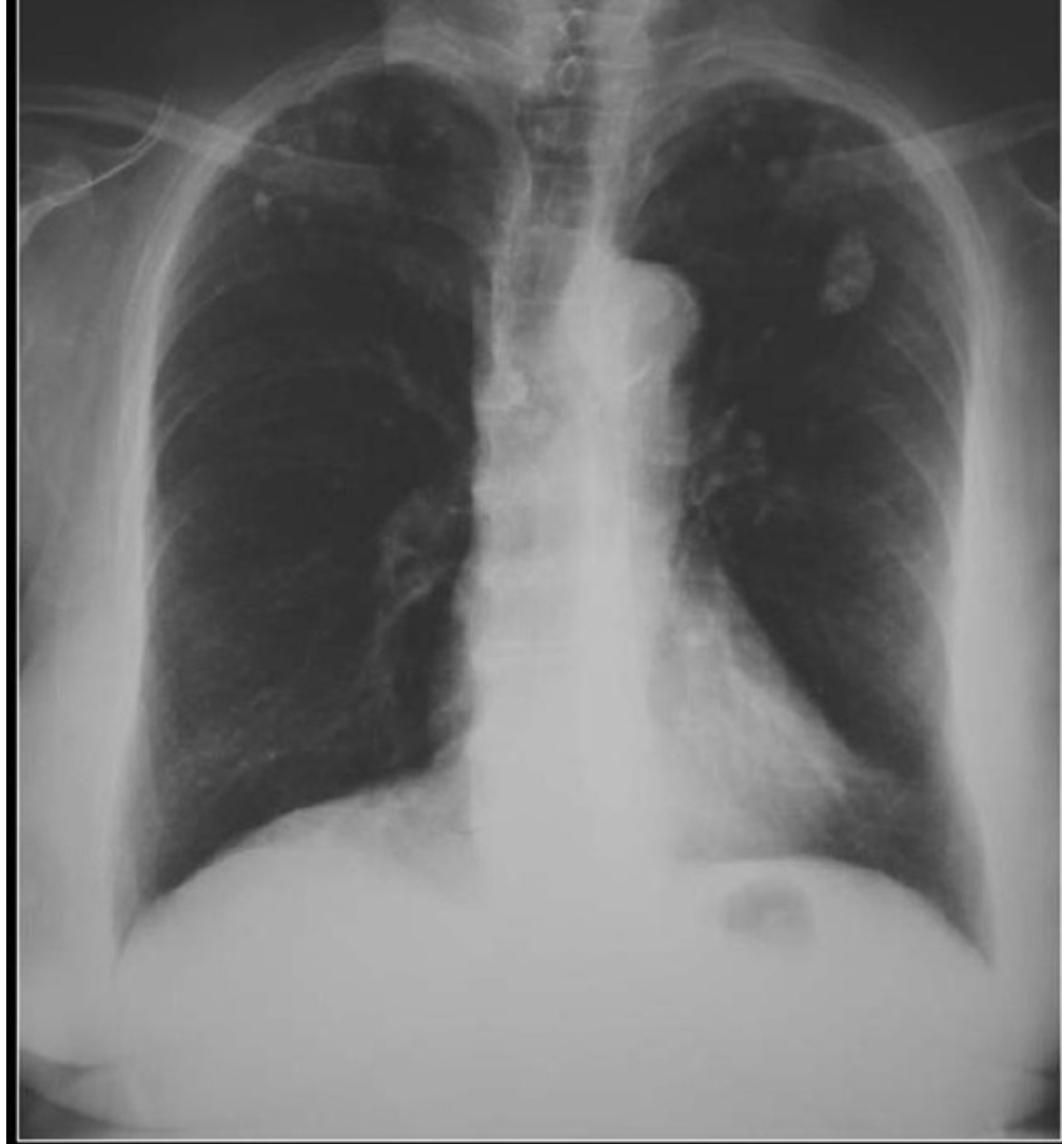 [Speaker Notes: Shows calcification at both the lung apices associated with a right lower paratracheal calcified lymph node due to healed tuberculosis]
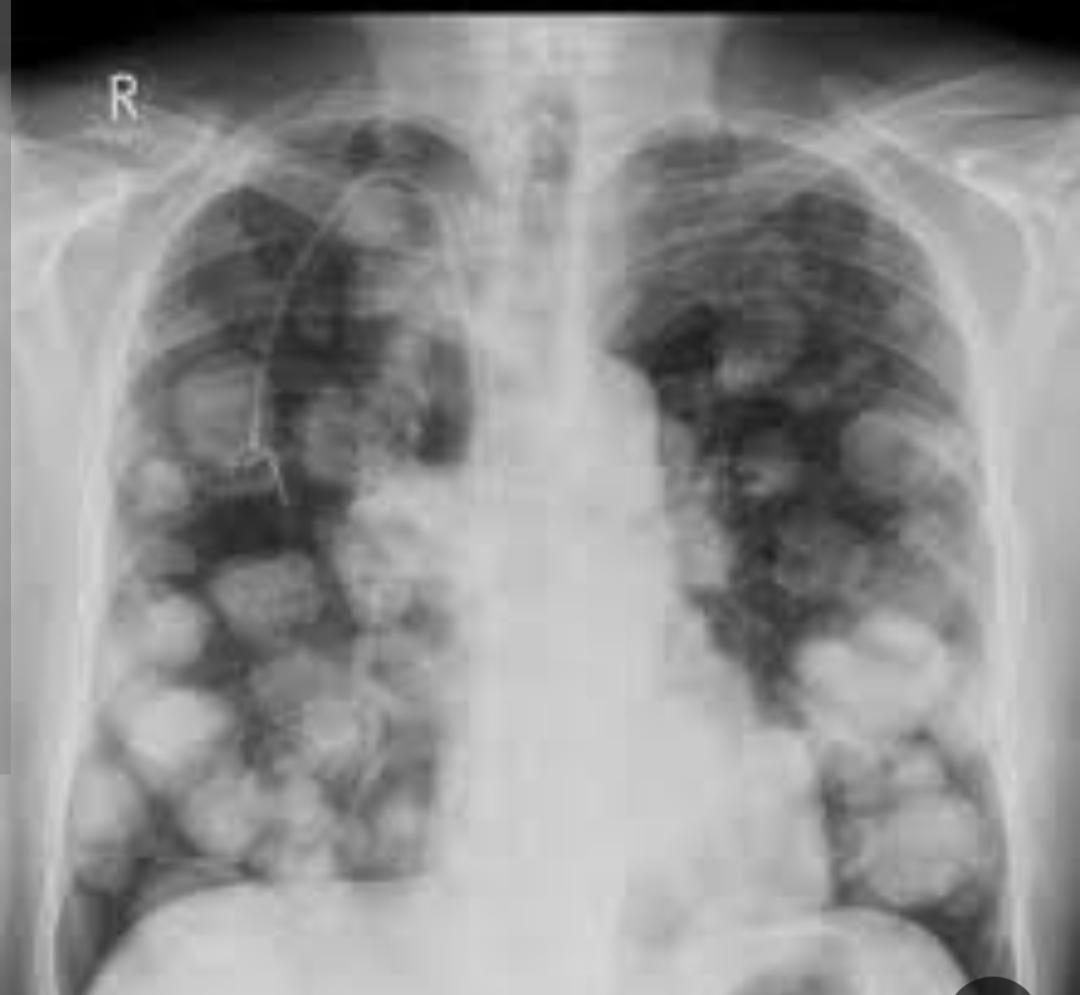 [Speaker Notes: Multiple bilateral  variable  sized nodules in both lung fields 
Cannon ball mets]
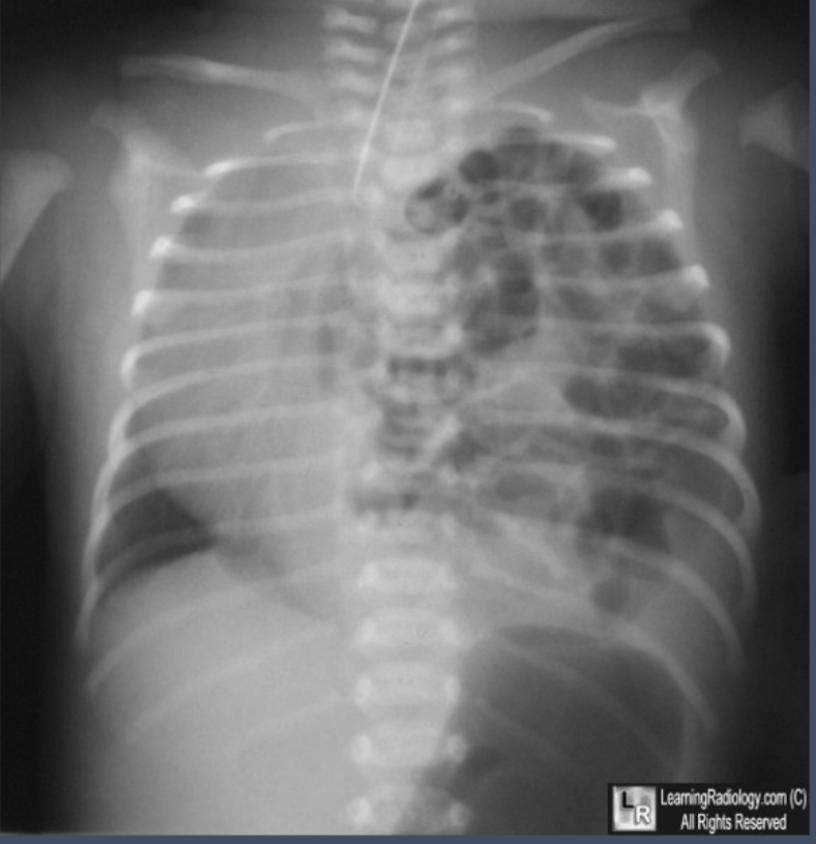 [Speaker Notes: There are multiple loops of small bowel occupying the left hemithorax because of absence of the left hemidiaphragm. The heart is pushed to the right.]
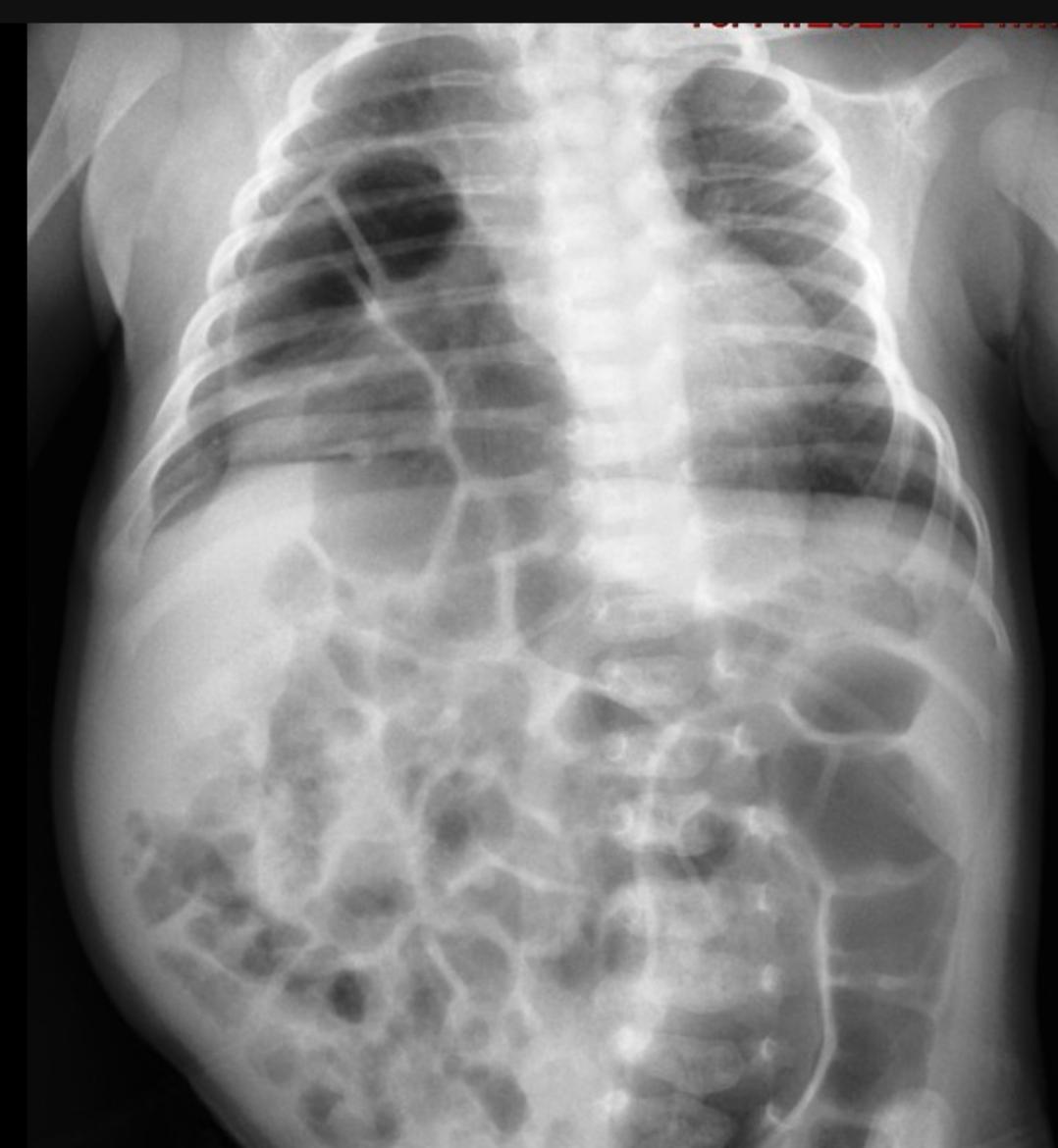 [Speaker Notes: Gas-filled viscus is seen bulging within the right hemithorax above the level of the diaphragm, extending superiorly to the level of the hilum, consistent with a loop of bowel through a Morgagni diaphragmatic hernia. Just laterally to the bulging viscus, there is a soft tissue shadow continuous with liver shadow, suggesting partial liver herniation.

Mild contralateral mediastinal shift to the left.]